ネットショッピング 編
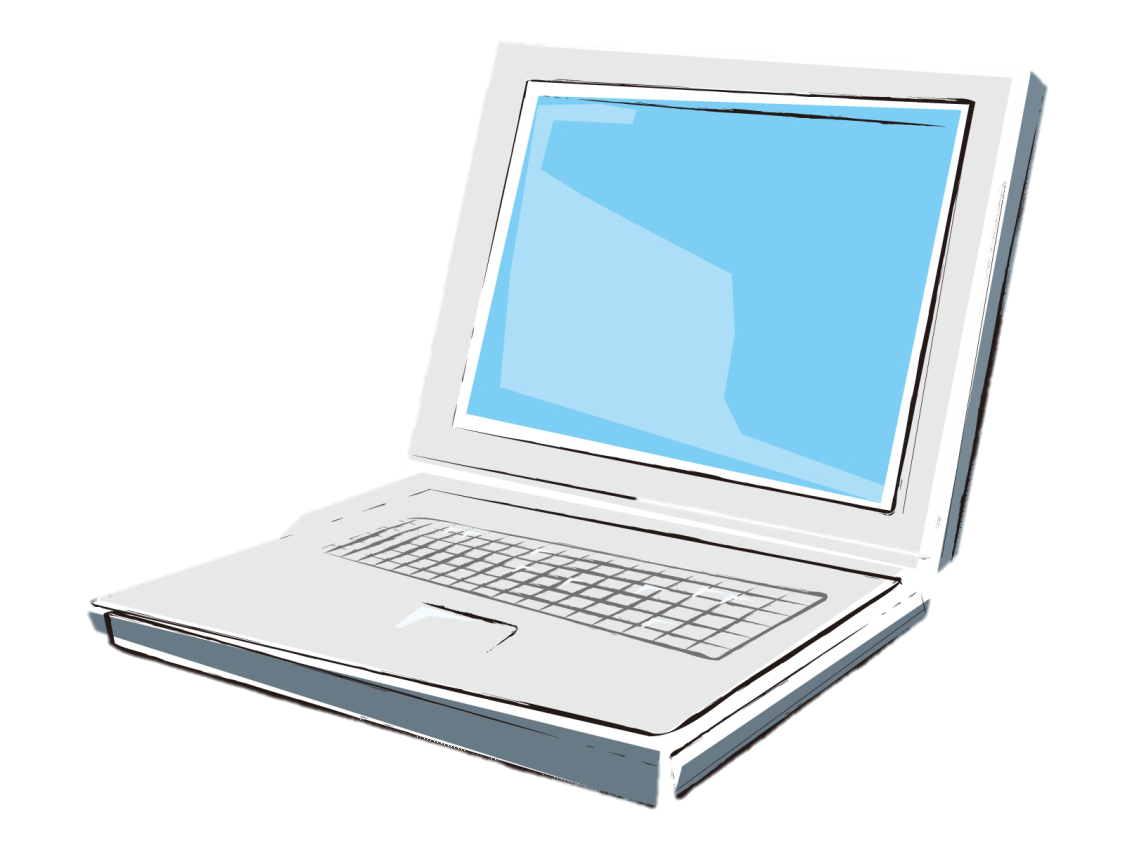 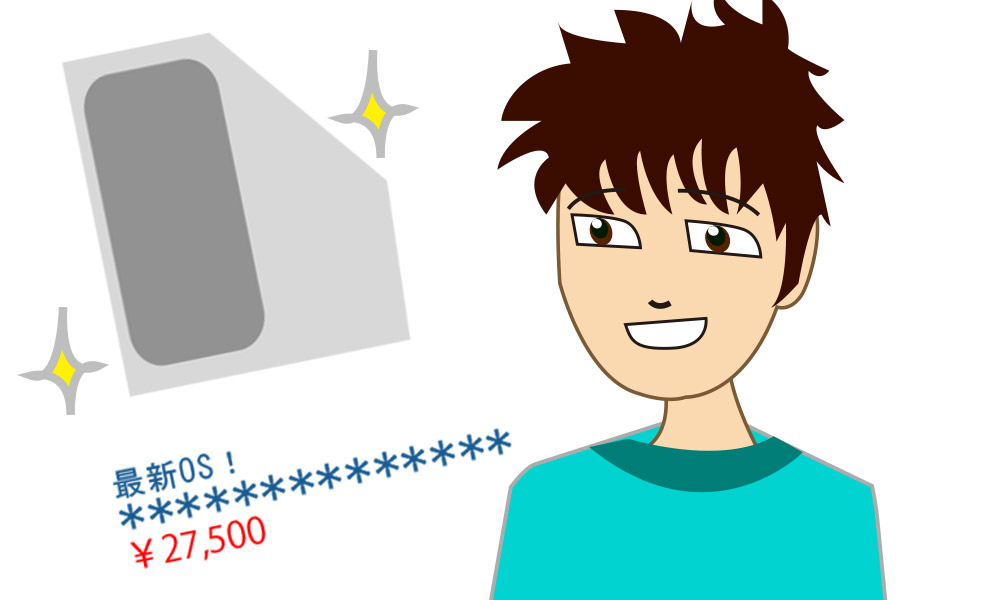 制作：NPO法人ITサポートさが
あー、最近はやってる
YOKOOH！-ONLINEしたいなー
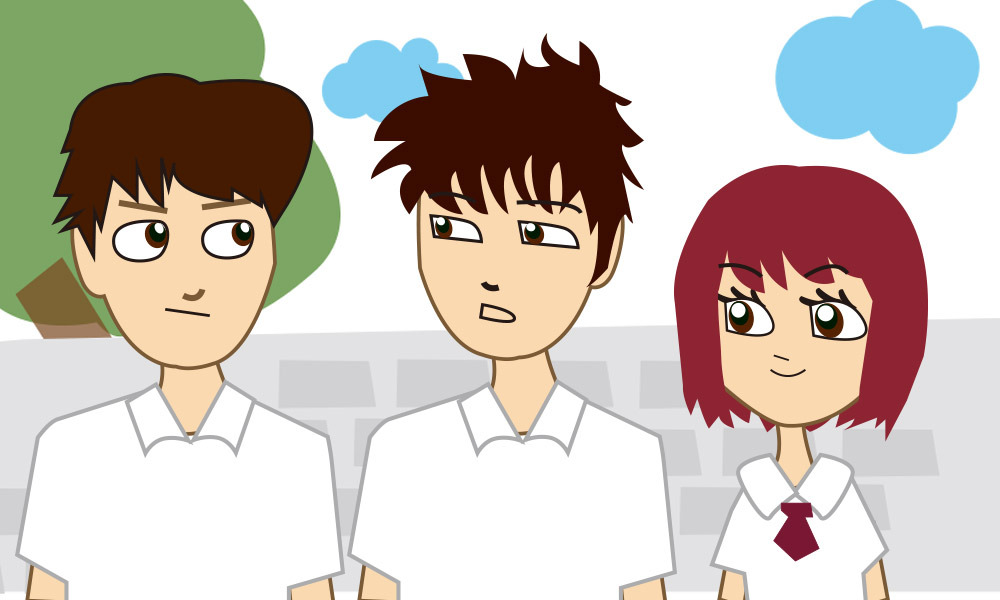 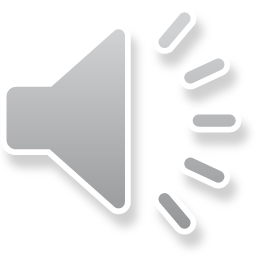 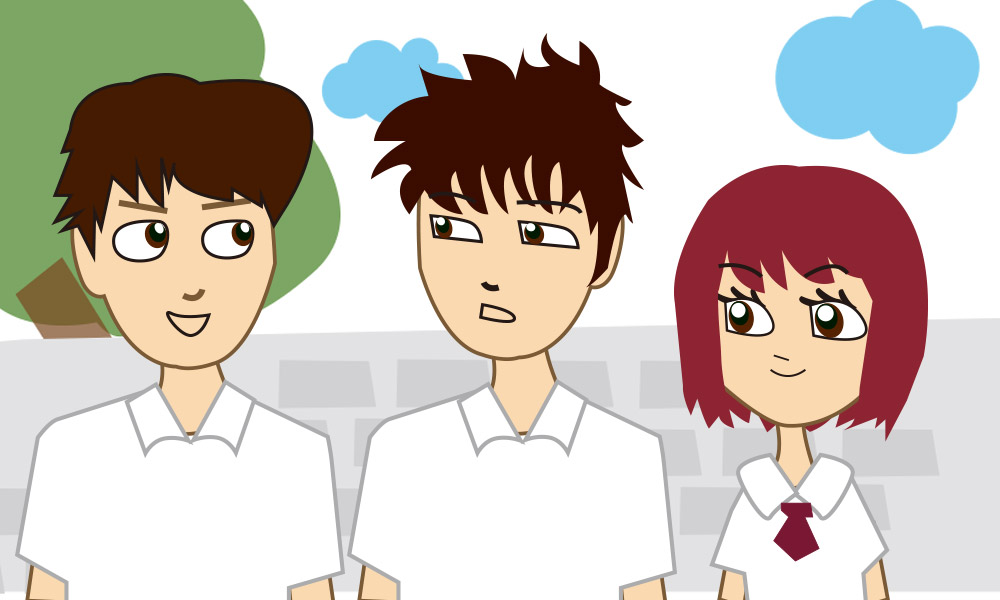 まだしてなかったのかよ
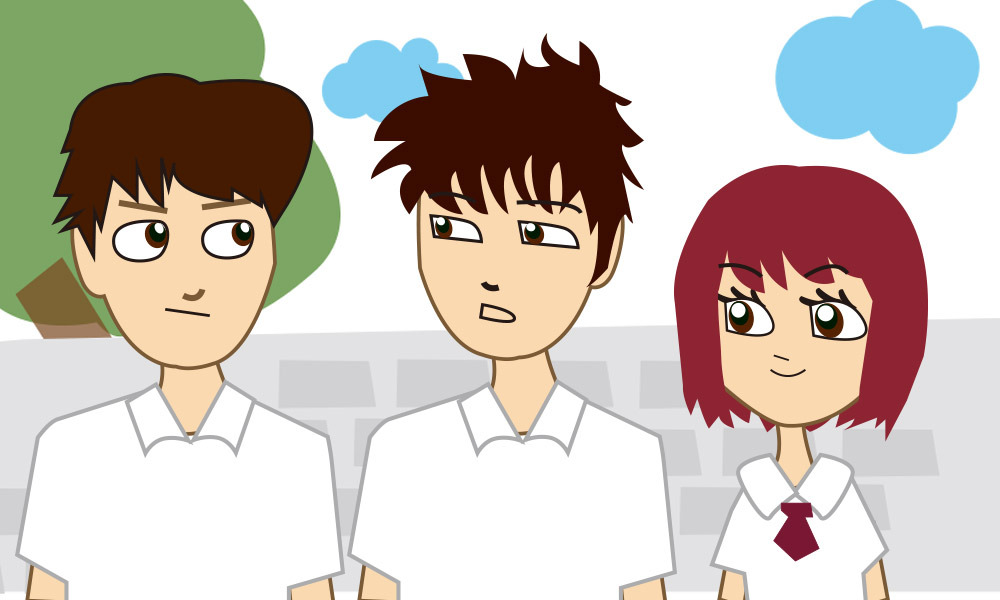 うちのパソコン動きが遅くてさ
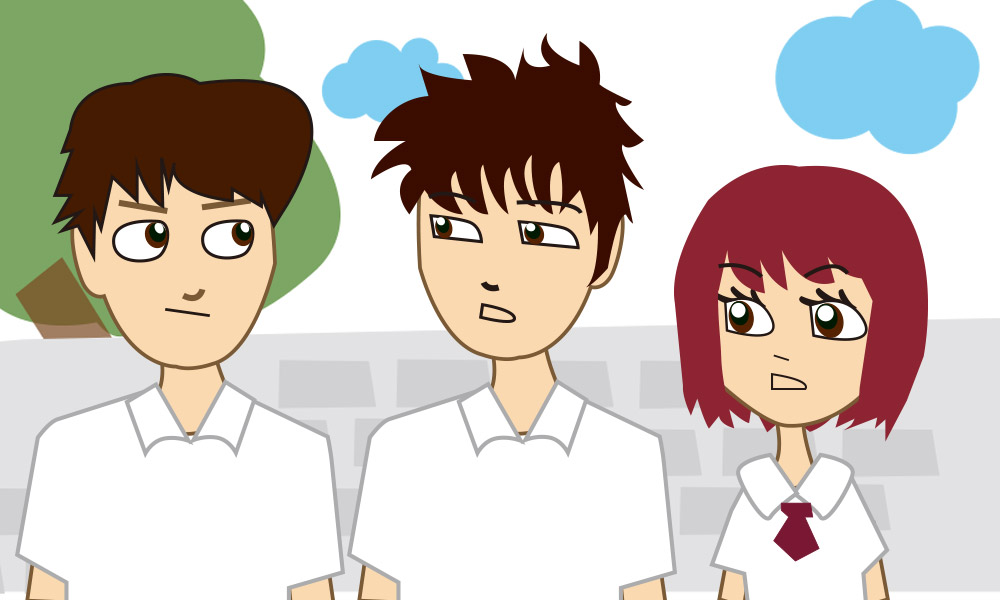 新しいの買ってもらったら
この間音楽プレイヤー
買ってもらったばかりなんだよ……
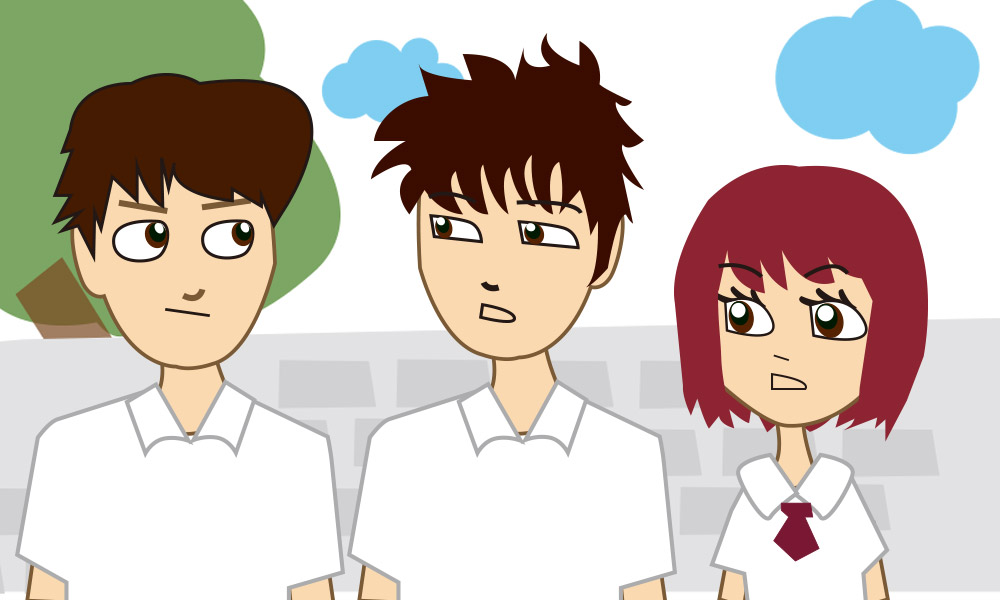 新しいの買ってもらったら
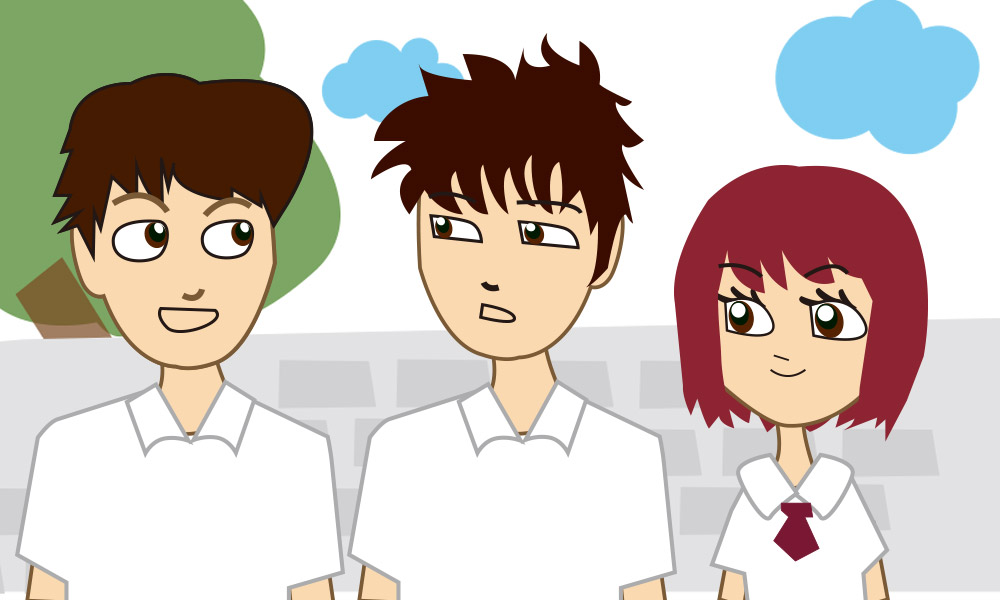 この間、十数万のパソコンを３万で売ってるサイト見つけたぞ
まじで！？　それどこか教えて
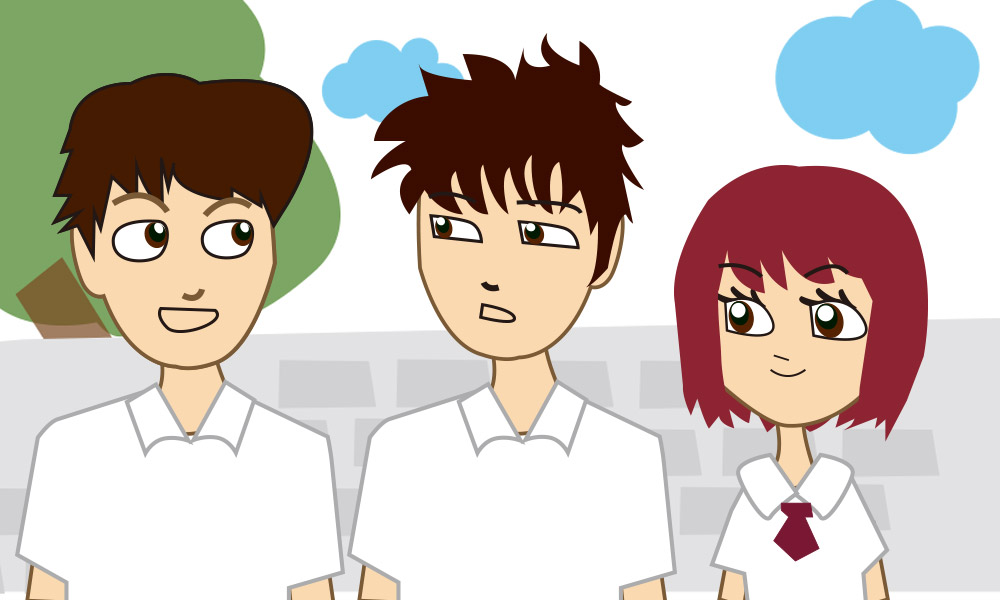 この間、十数万のパソコンを３万で売ってるサイト見つけたぞ
まじで！？　それどこか教えて
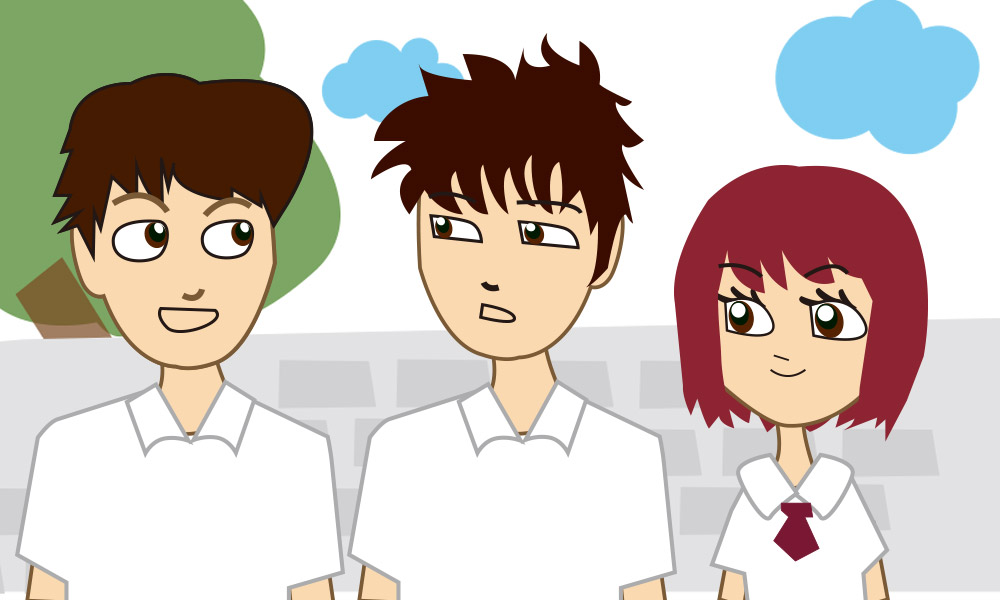 えーっと……
チーペストだったかな
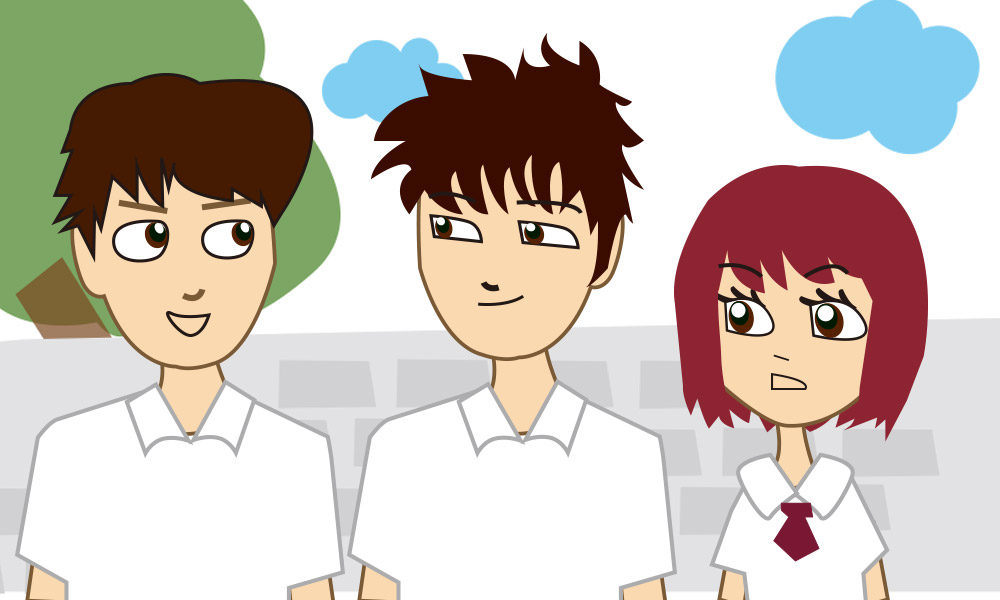 よし、調べてみるよ！
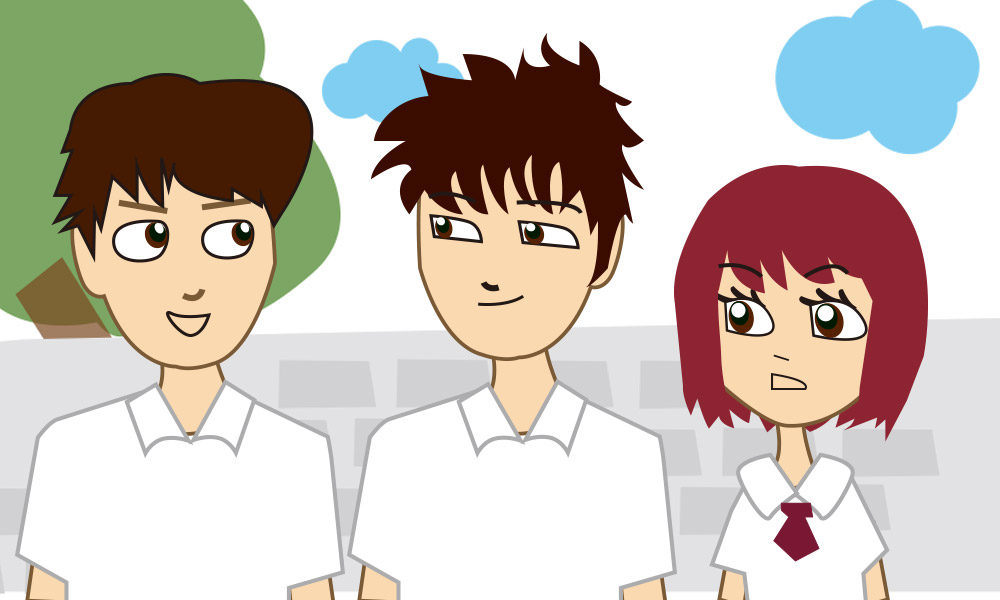 安けりゃいいじゃんか
そこって怪しいサイトじゃ
なかったっけ？
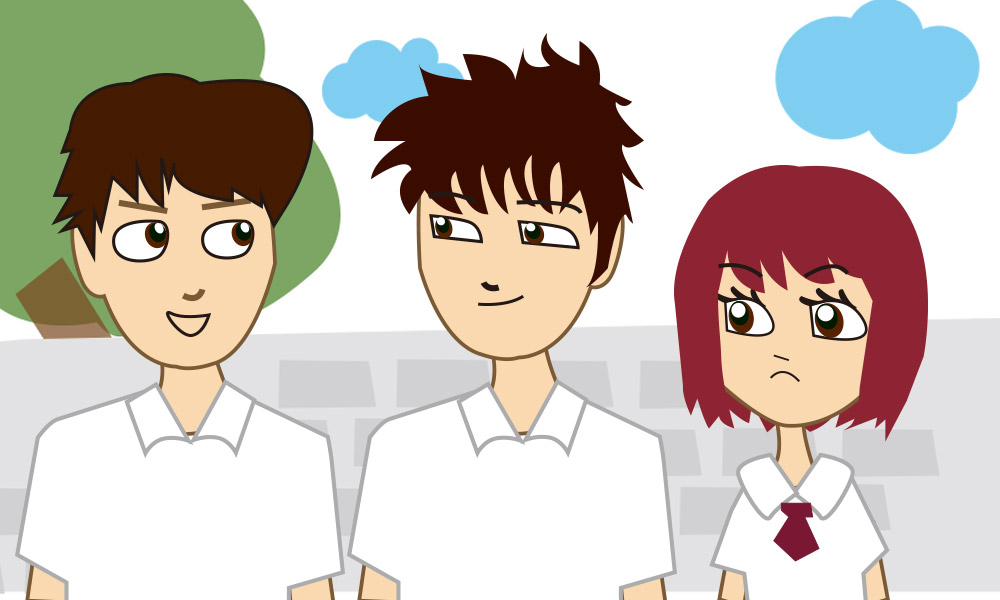 そうだよな、安いは正義！！
ん～……
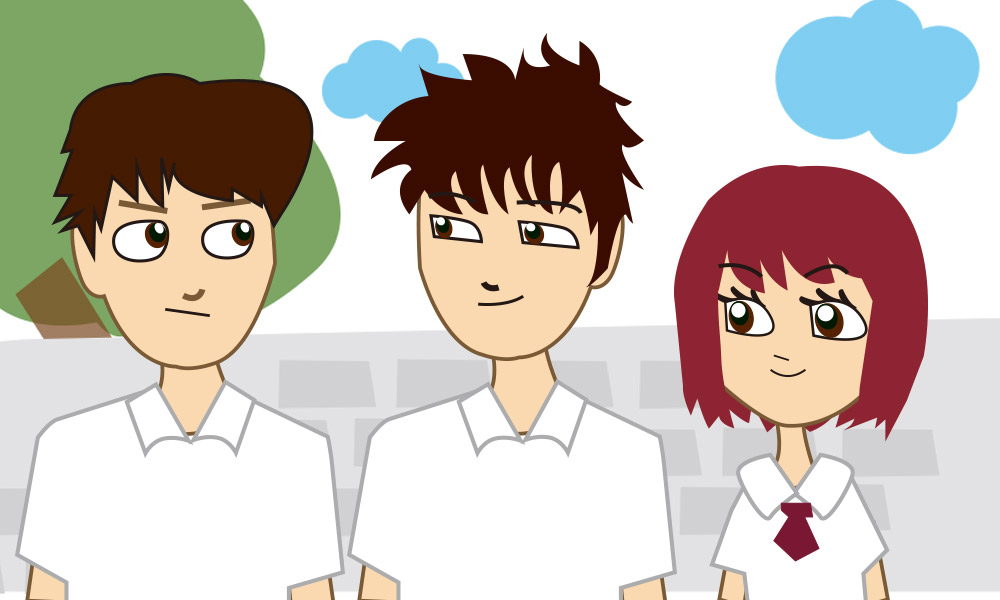 また明日
それじゃ、また明日っ
おう、またなー
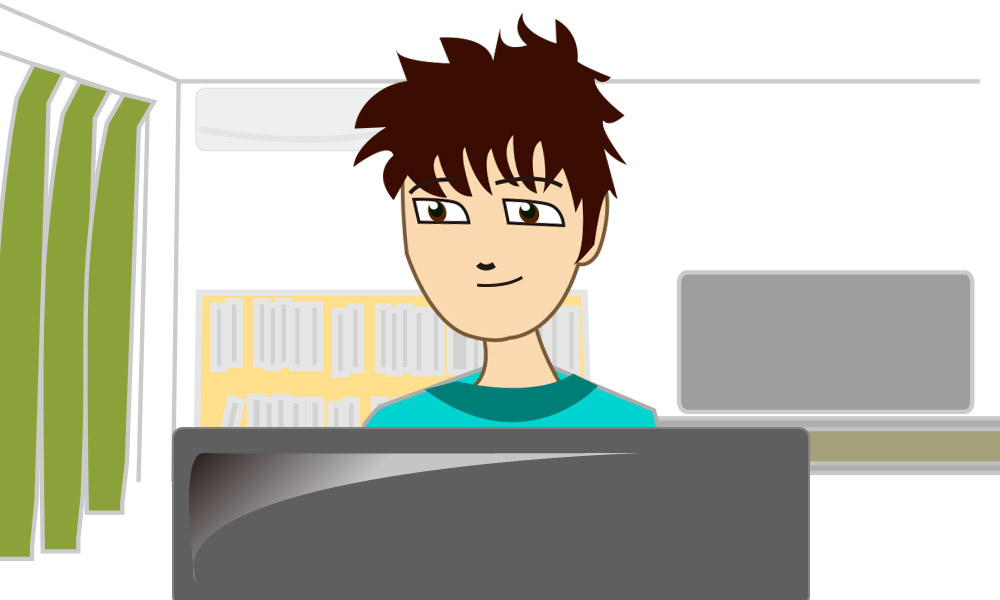 早速調べてみよっと
えーっと、
チーペストっと
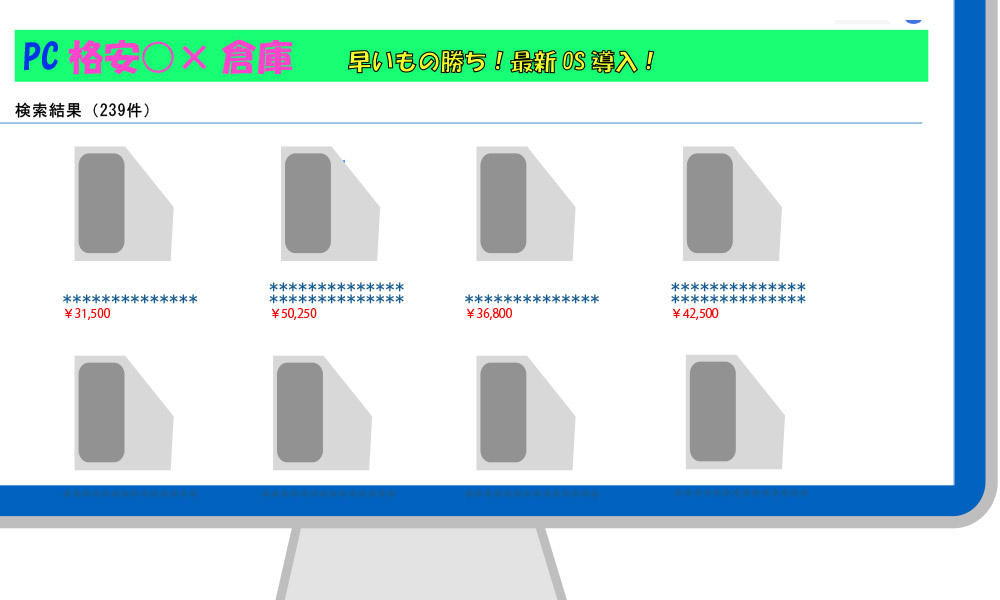 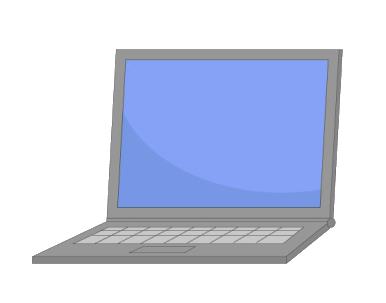 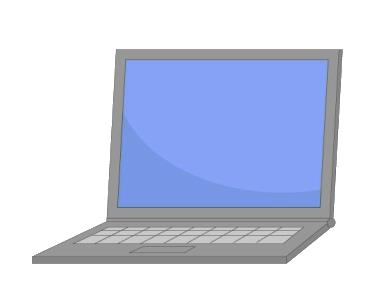 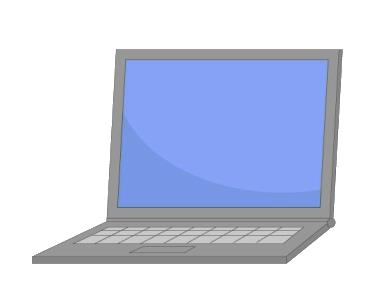 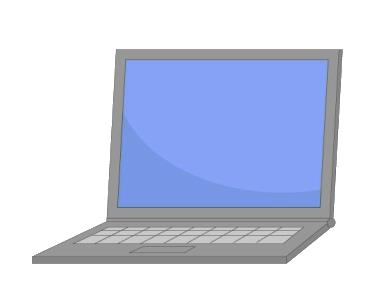 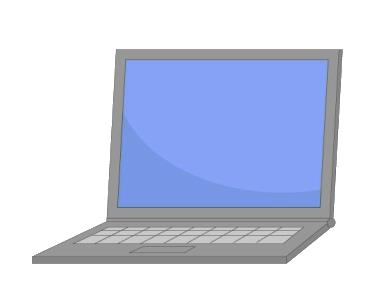 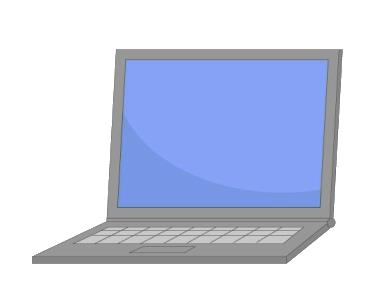 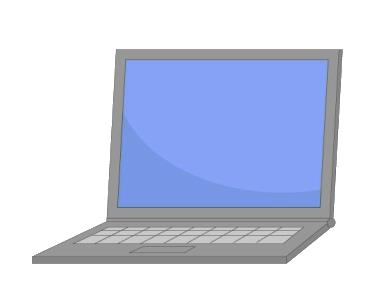 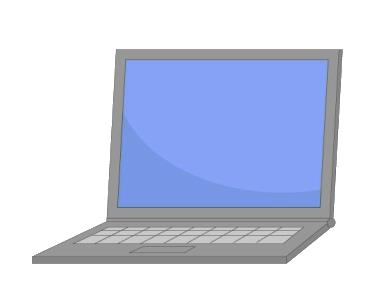 おお！　本当に十万くらいのを３万で売ってる
……お、これなんてどうだろ
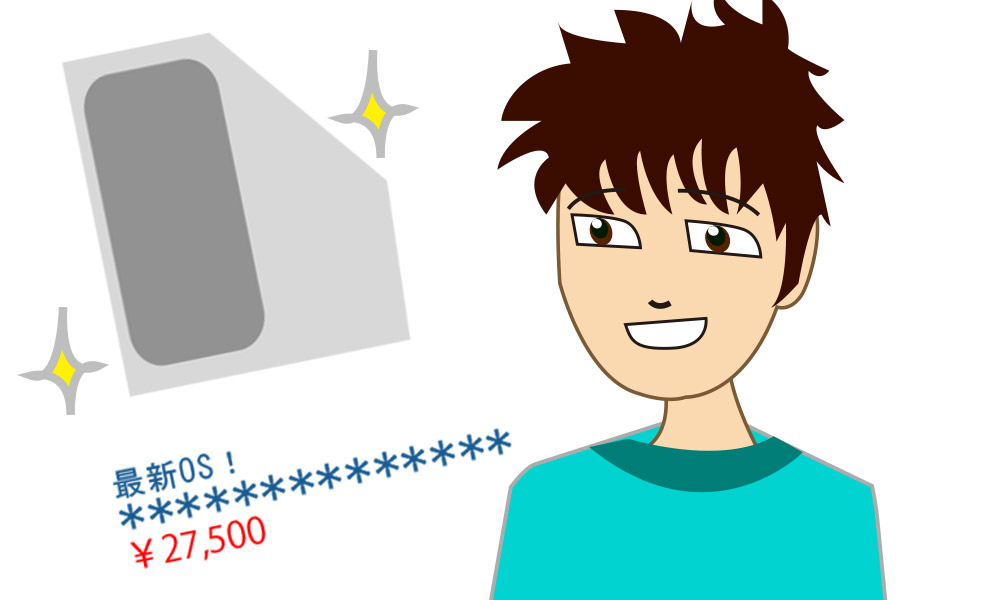 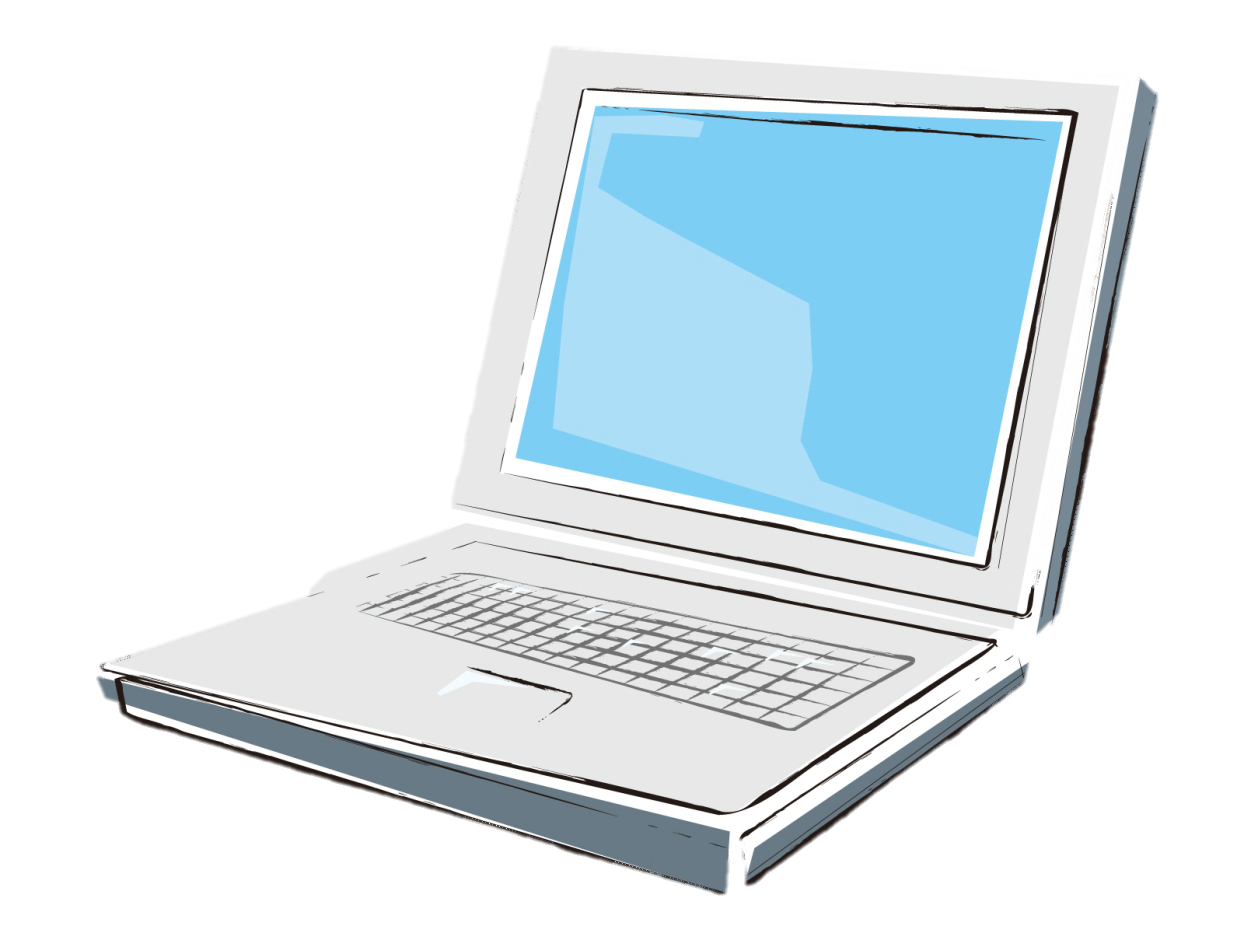 最新のOSなのに２万７千円とか安いな
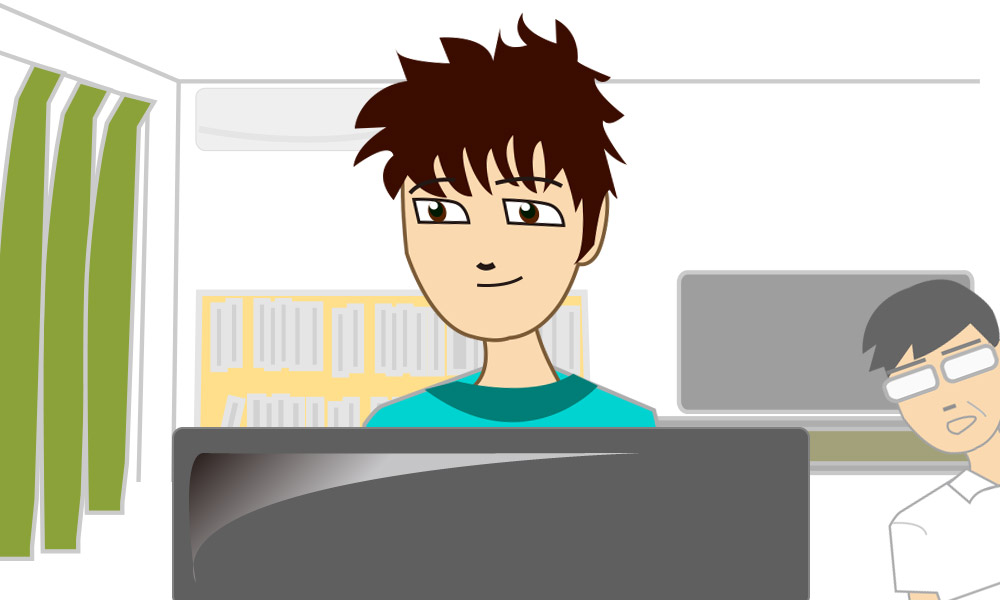 ただいまー
おかえり
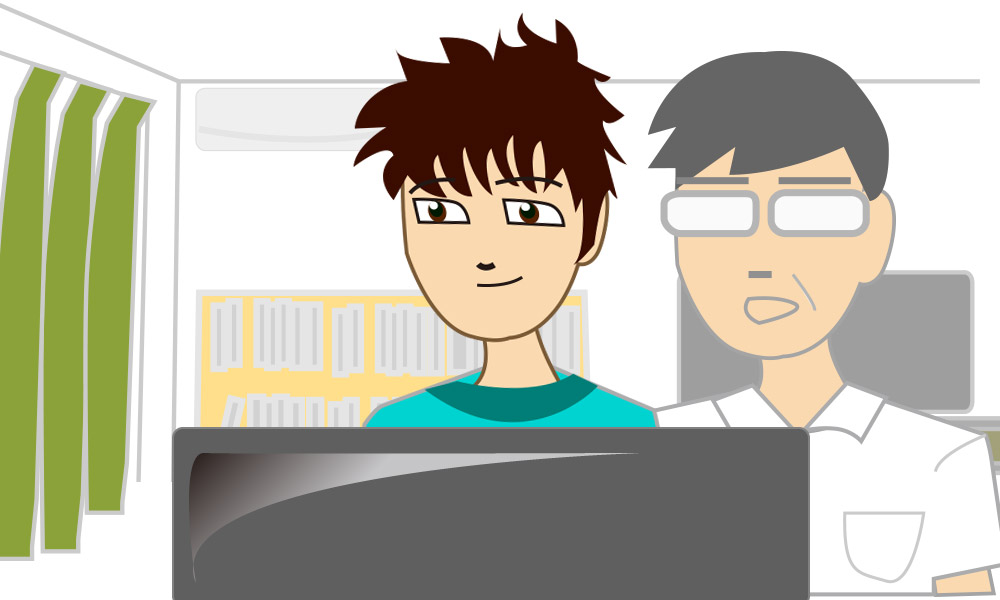 何を見ているんだ？
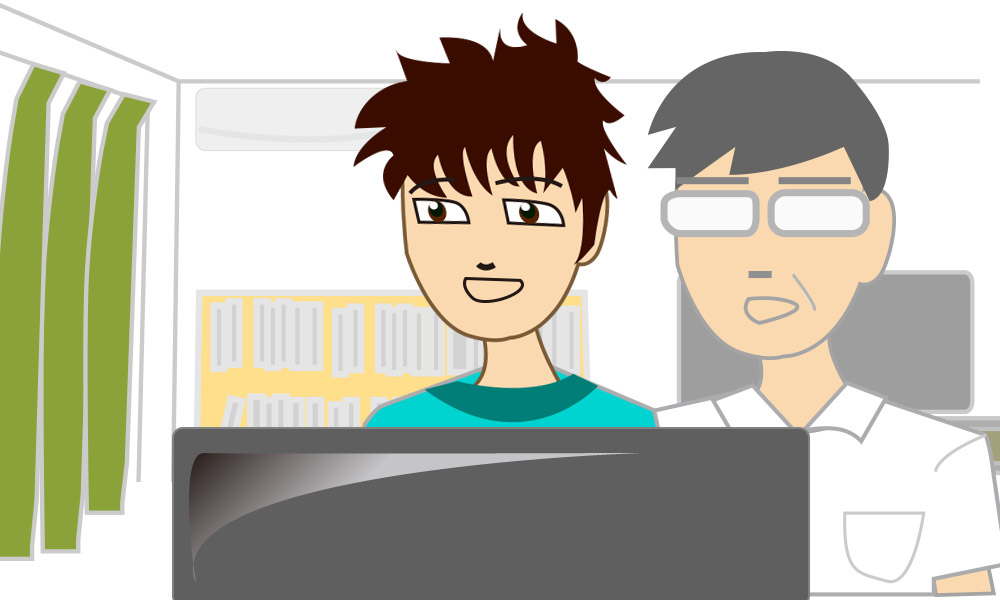 新しいパソコン欲しいなーって
まあ、そのパソコンは父ちゃんが
大学卒業した時に買ったやつだしな
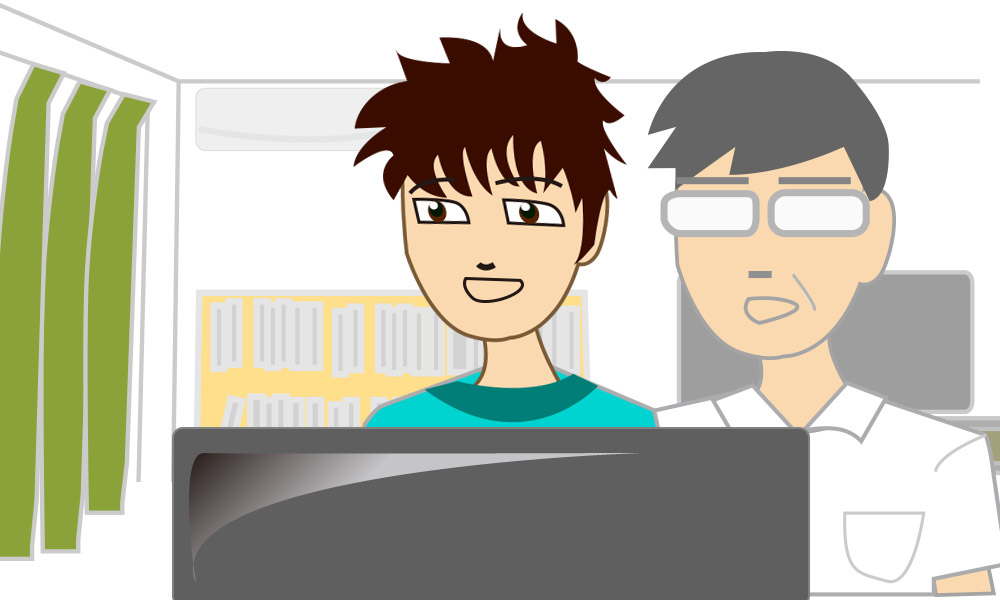 新しいパソコン欲しいなーって
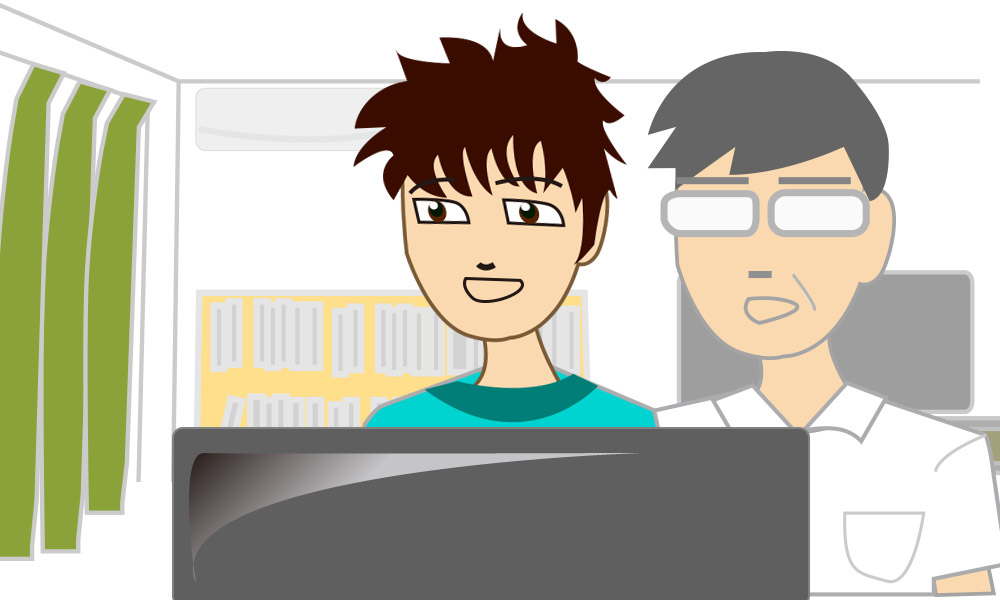 それって何年前？
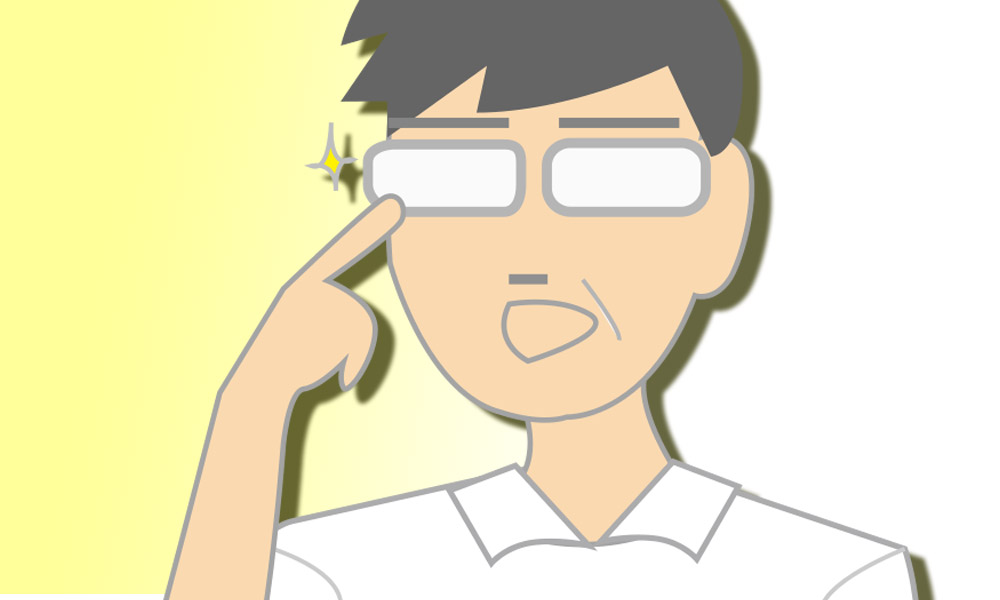 ……父ちゃんの年齢は極秘事項なんだ、悪いがいくら達哉でも教えられない
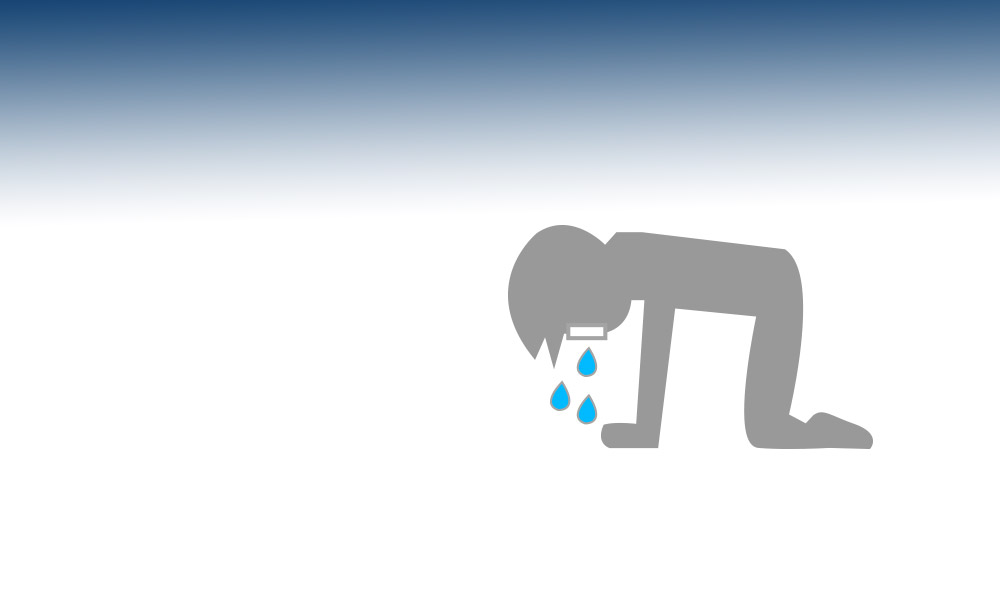 いや、どうでもいいけど。
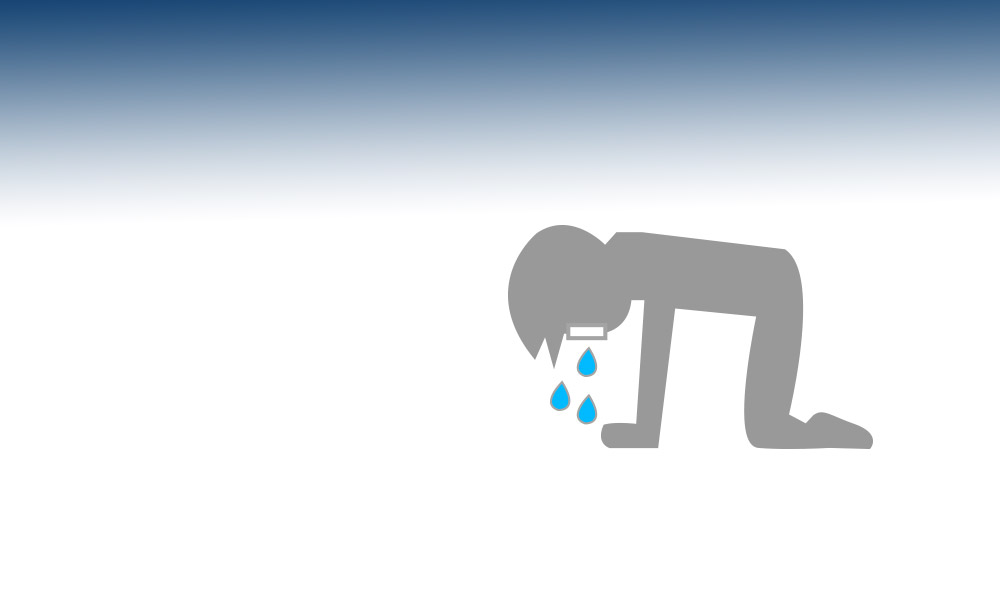 いや、どうでもいいけど。
達哉がどんどん母ちゃんに似ていく……
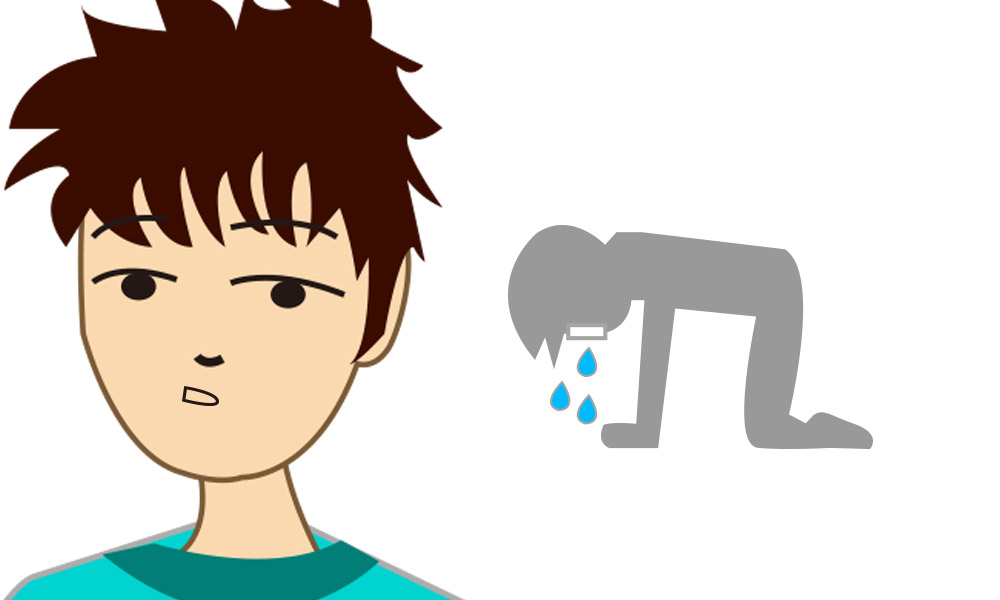 あーはいはい。
んで、このパソコン見てよ
なになに、最新のOSで２万７千円か
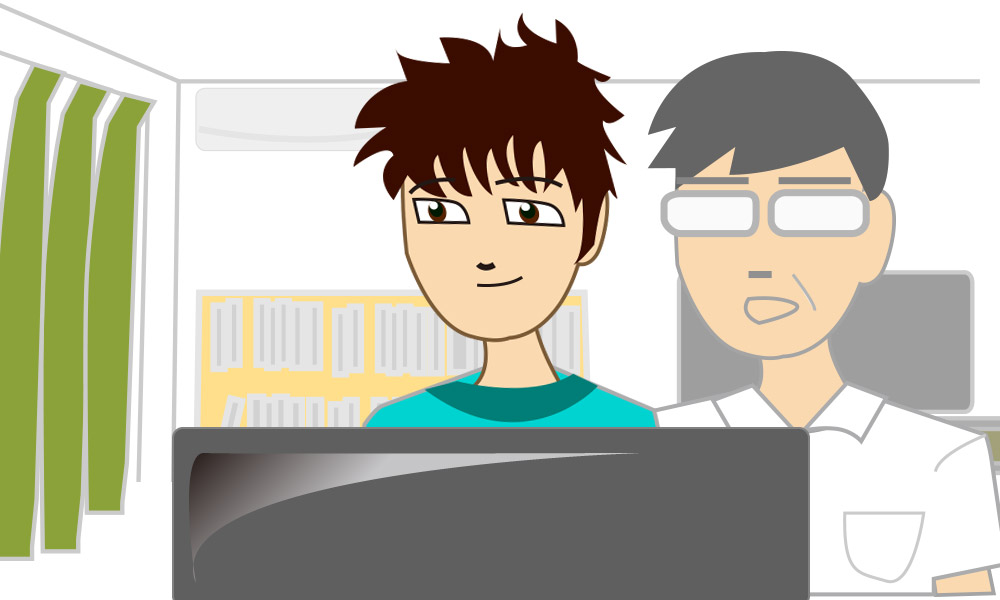 父ちゃん買ってー
この間音楽プレイヤーを買ったばかりじゃないか……
と言いたいが、父ちゃんにも貸してくれるなら
買ってやろう
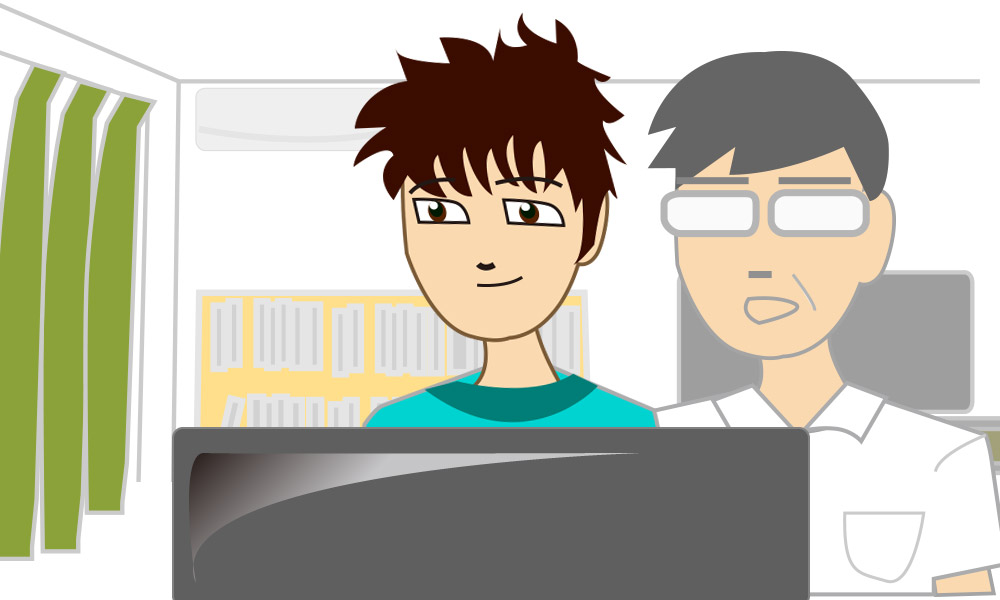 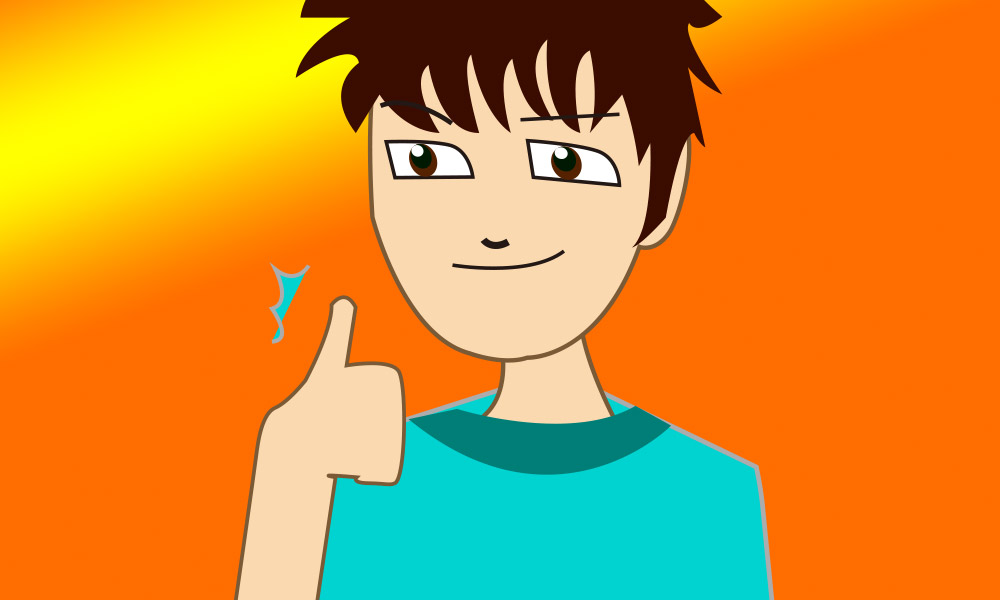 もちのロンさ！
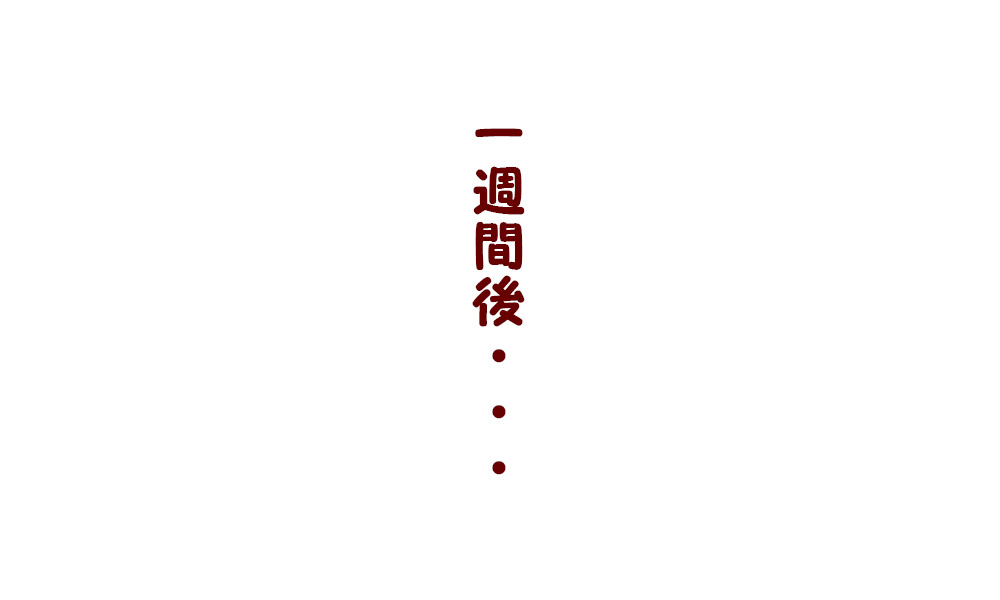 まだパソコン届かないな
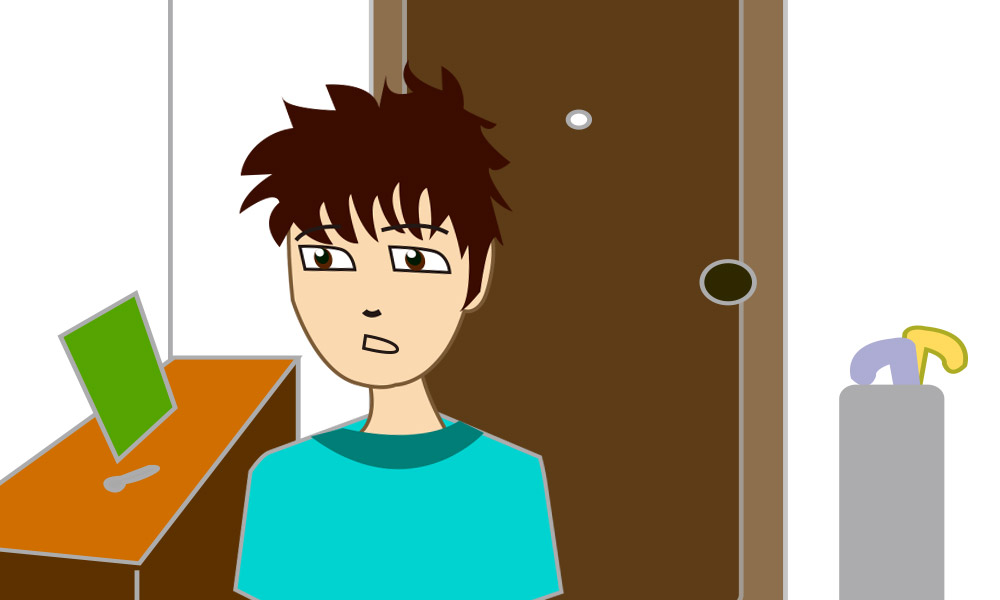 ちょっと電話で
聞いてみよう
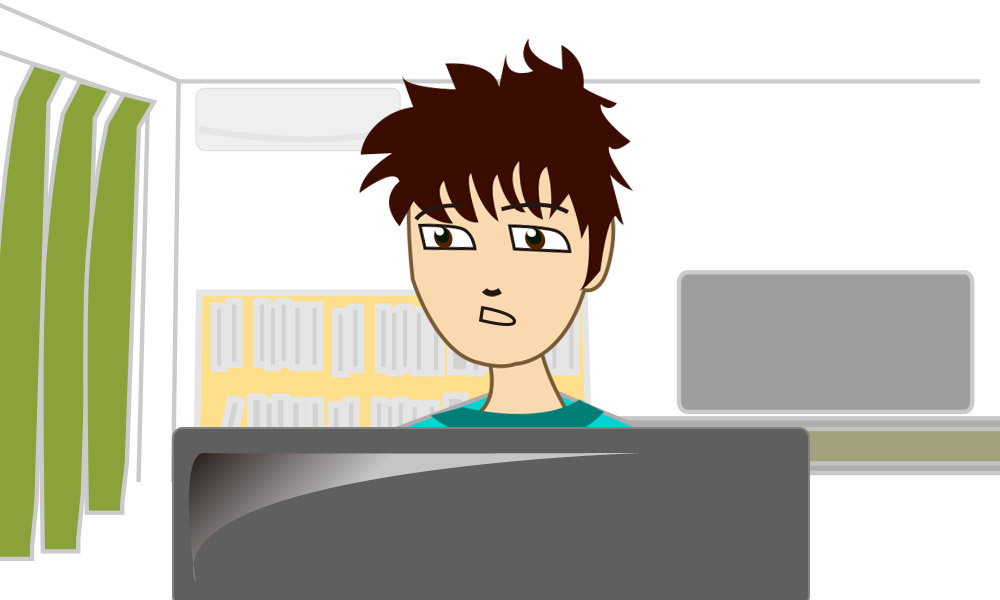 えーっと……あれ？
連絡先が載ってないぞ？
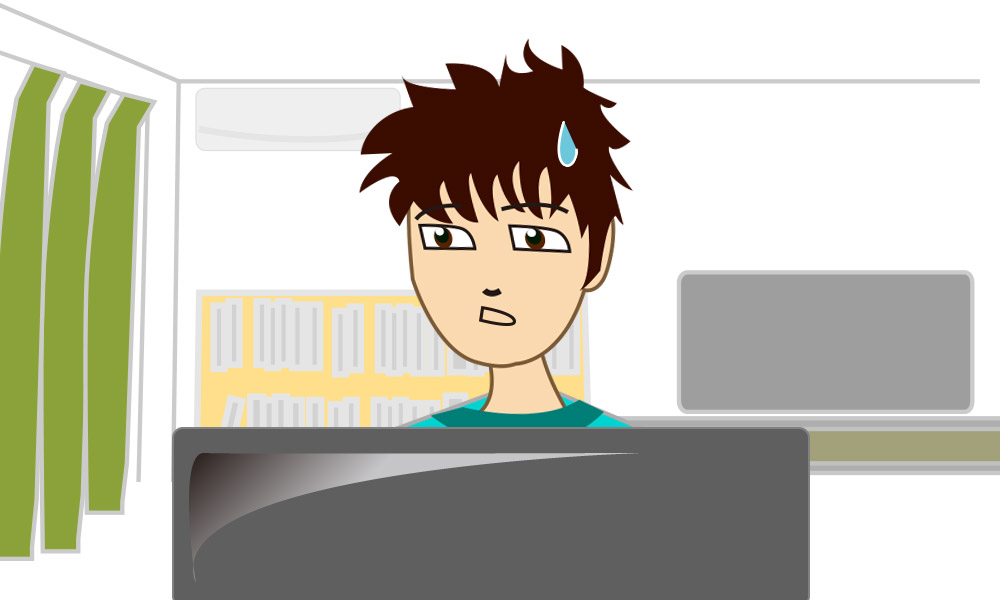 どうしよう……
そういえば、小春ちゃんが何か言ってたな……ちょっと聞いてみよう
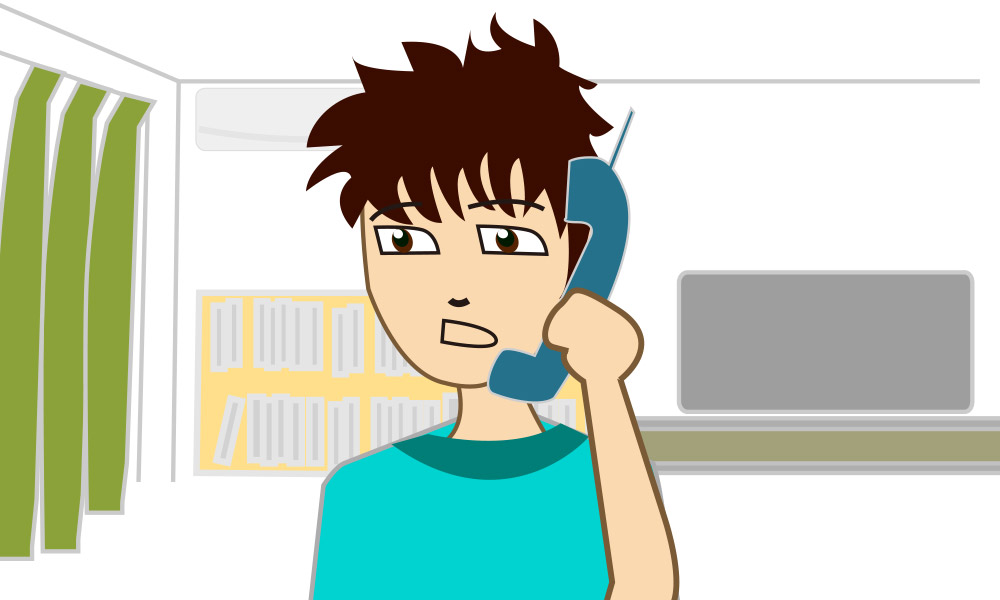 あ、もしもし、
小春ちゃんいますか？
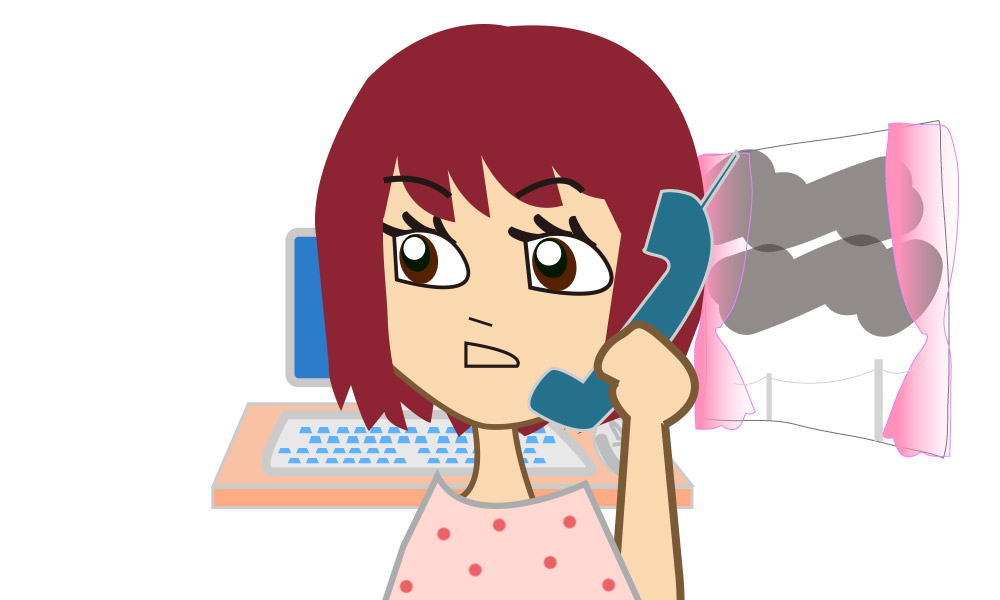 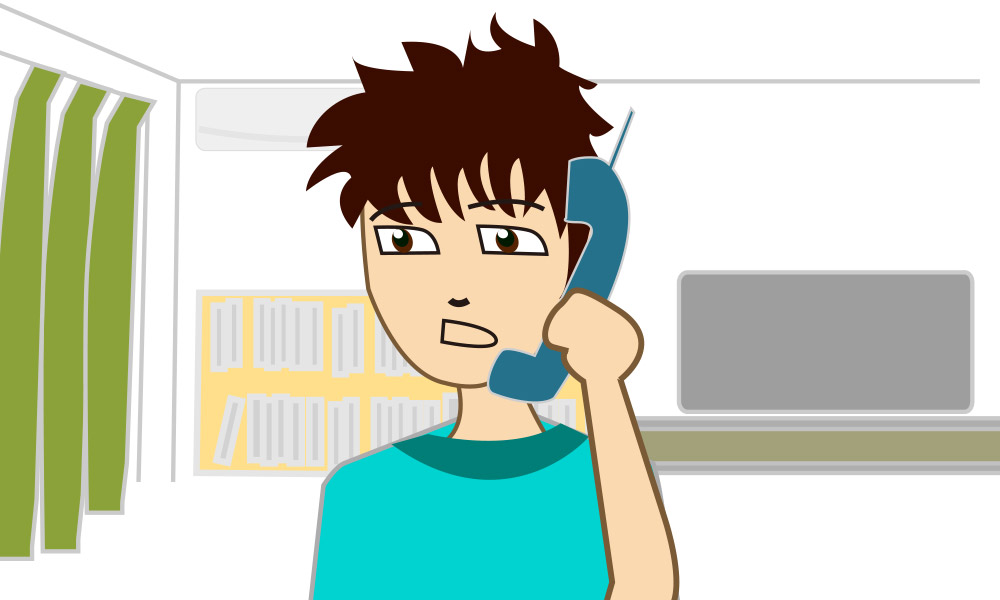 あ、もしもし、
小春ちゃんいますか？
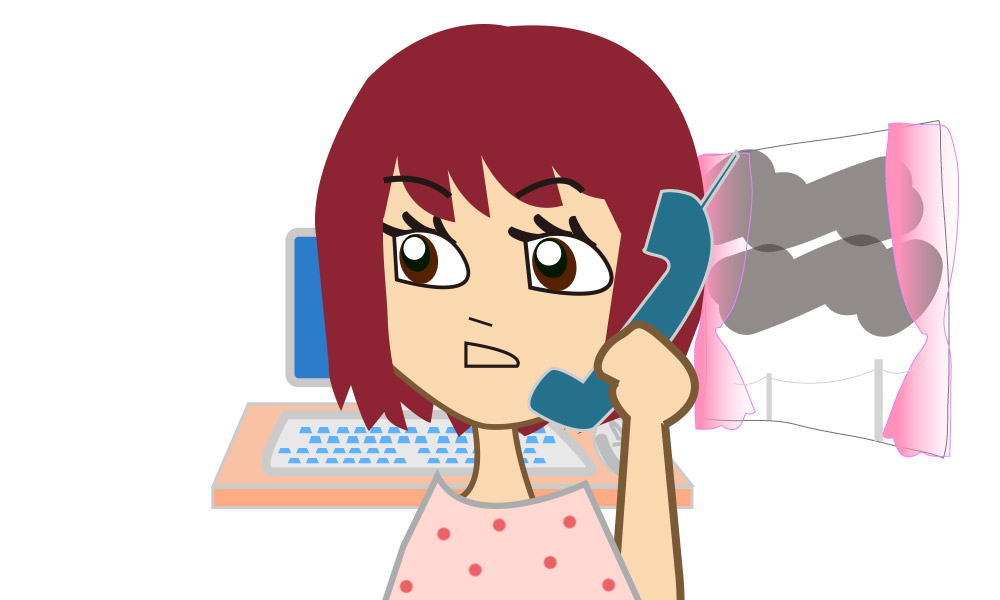 ん？小春だけどどうかしたの？
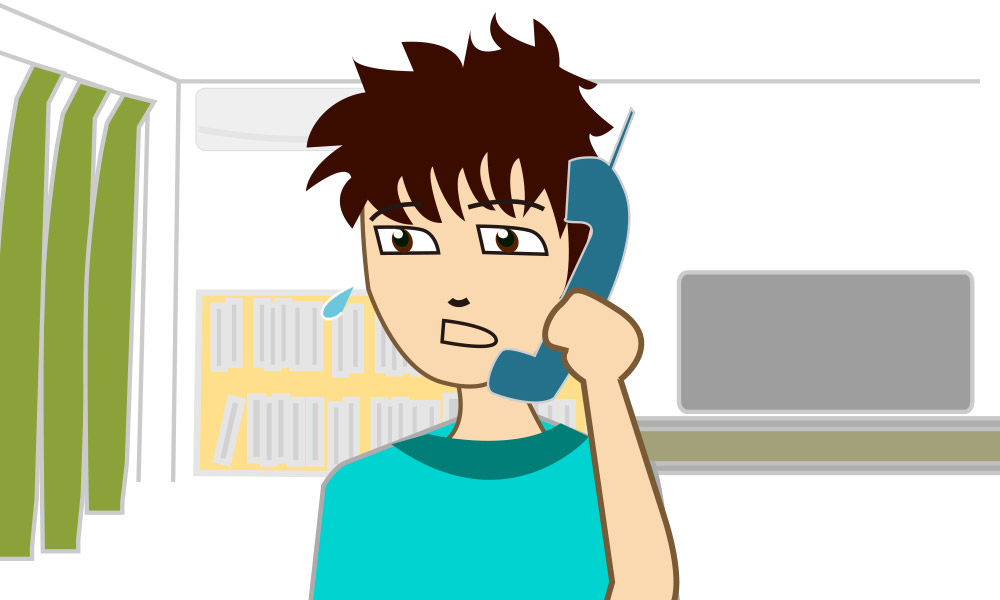 あ～っと、
ちょっと相談があるんだけど……
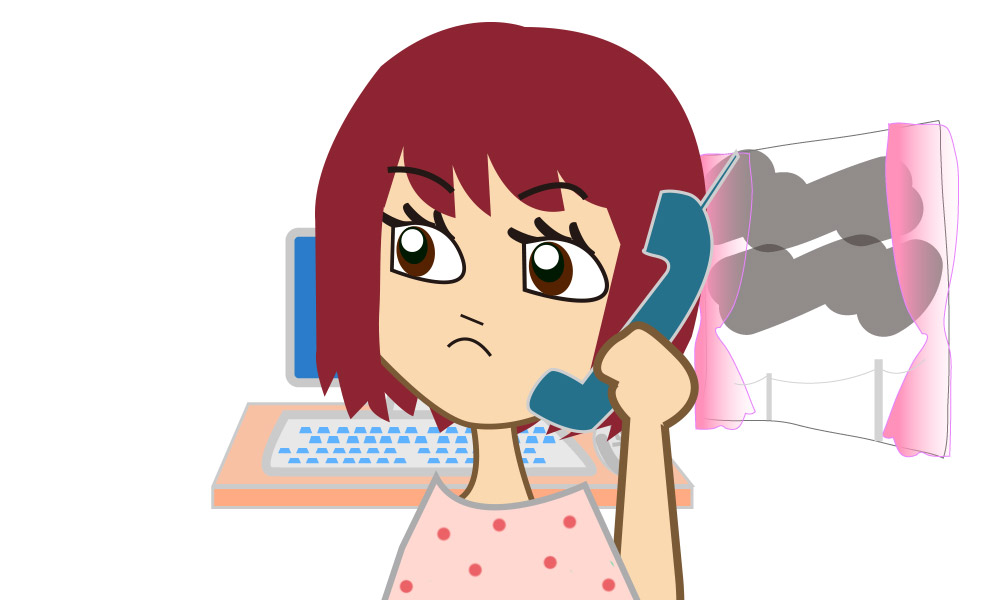 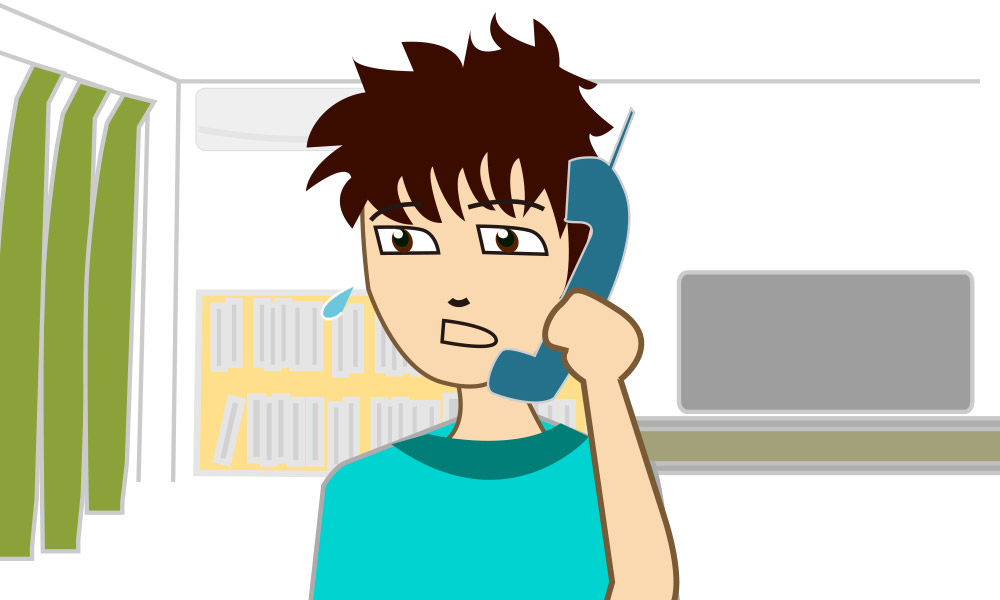 あ～っと、
ちょっと相談があるんだけど……
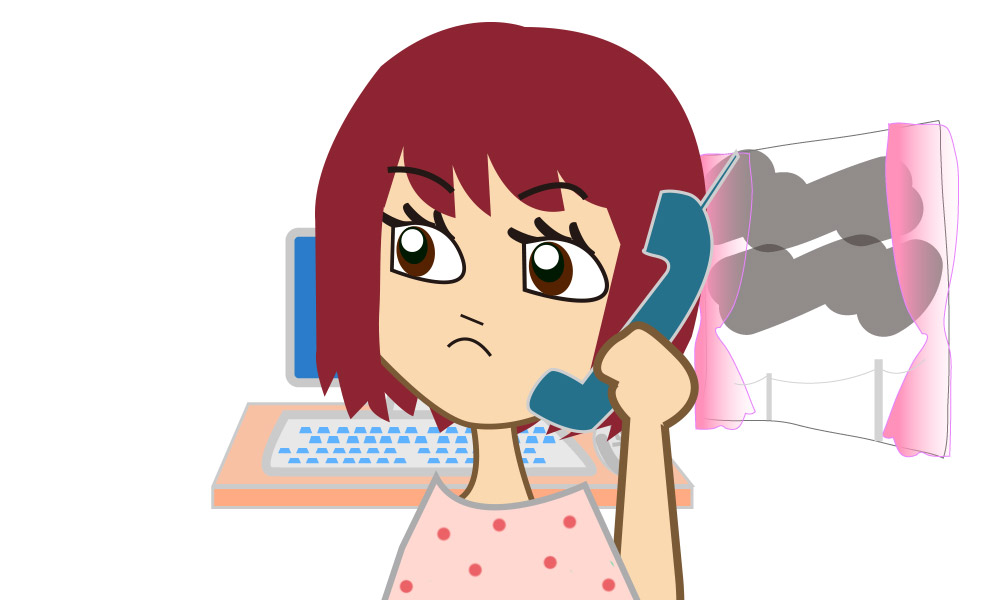 なるほどね、買う前に向こうの住所とか電話番号とか、連絡先を調べてみた？
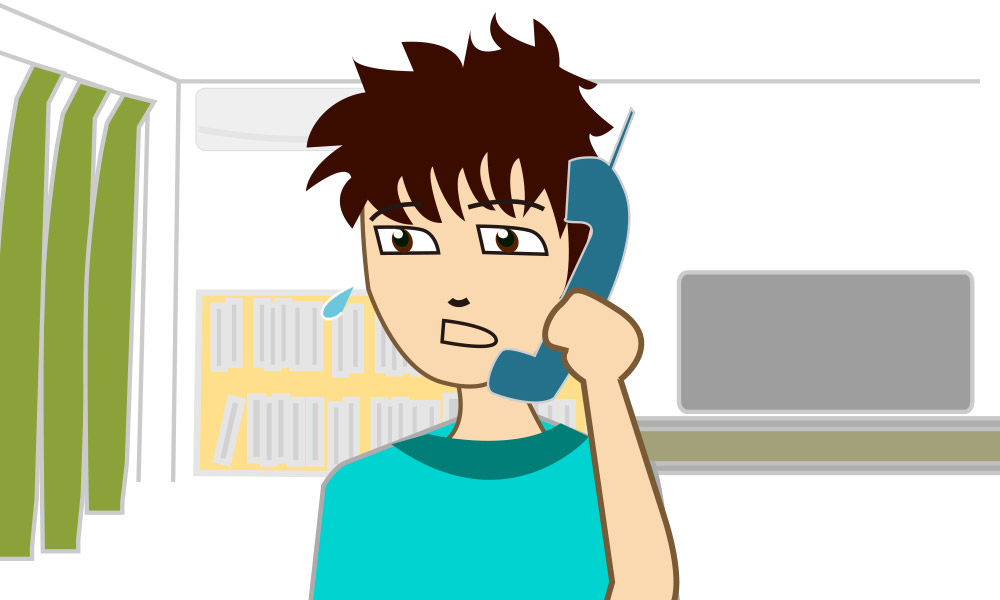 いや、調べてないけど……
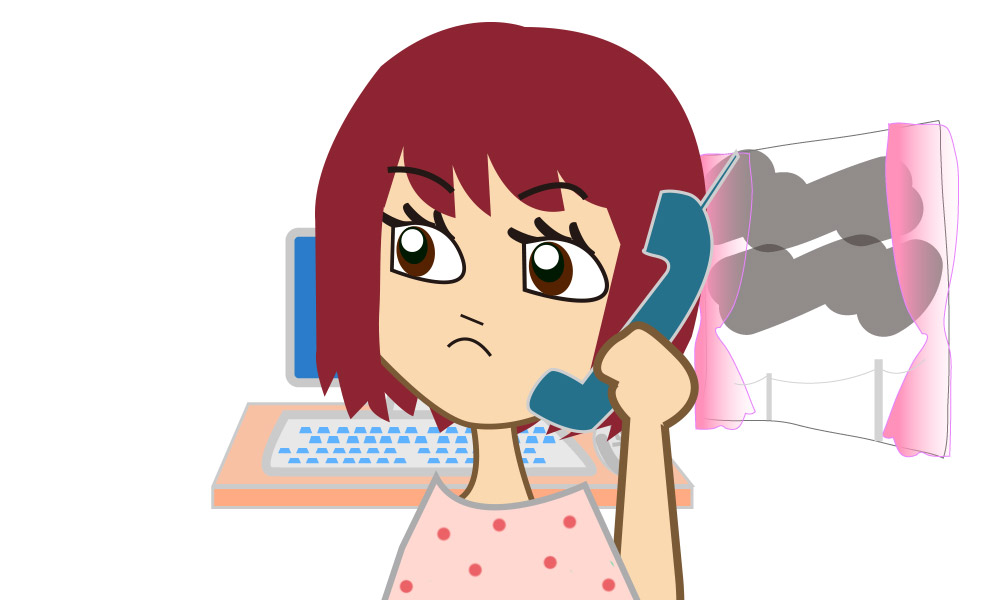 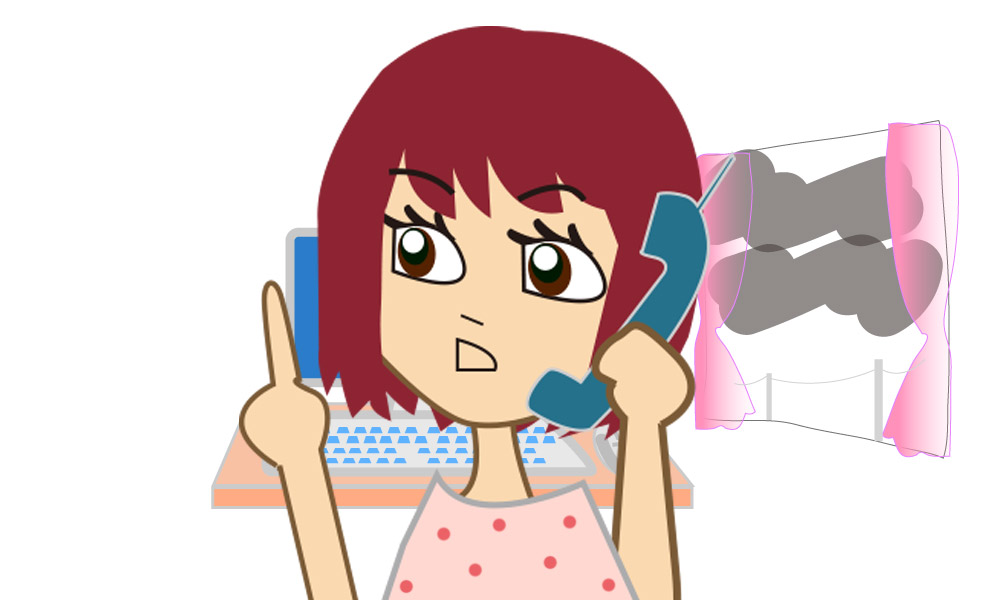 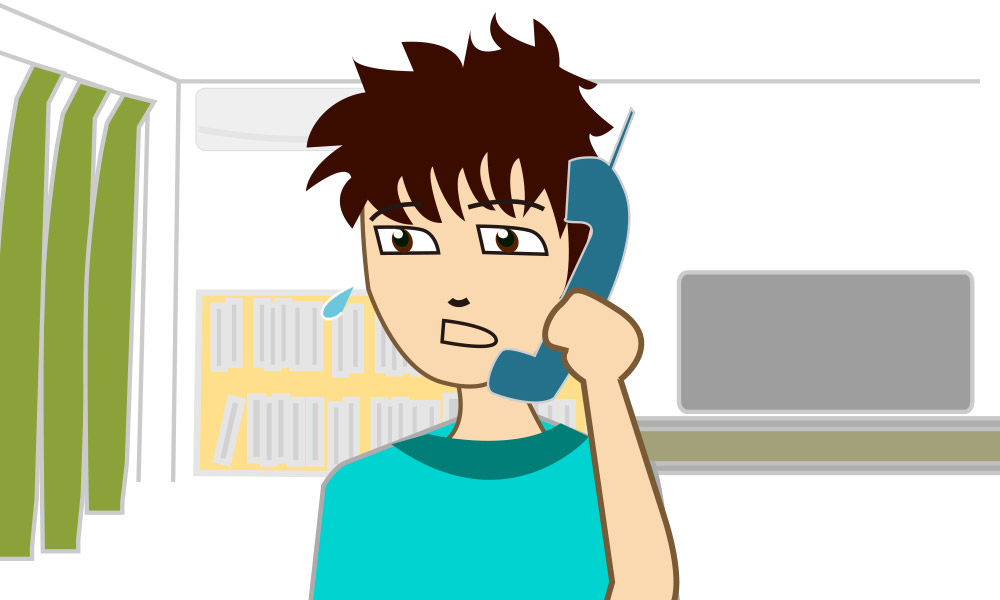 いや、調べてないけど……
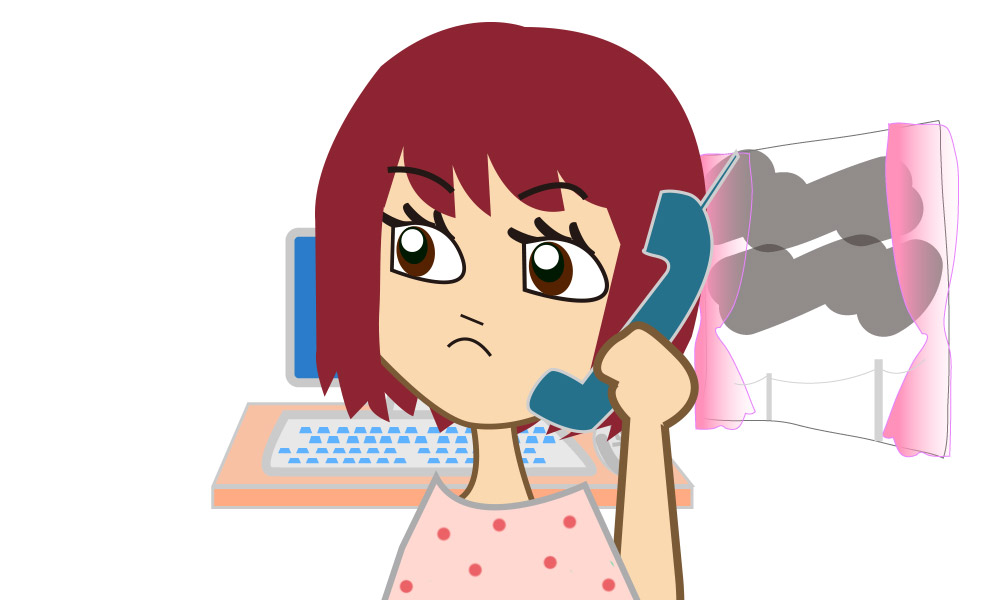 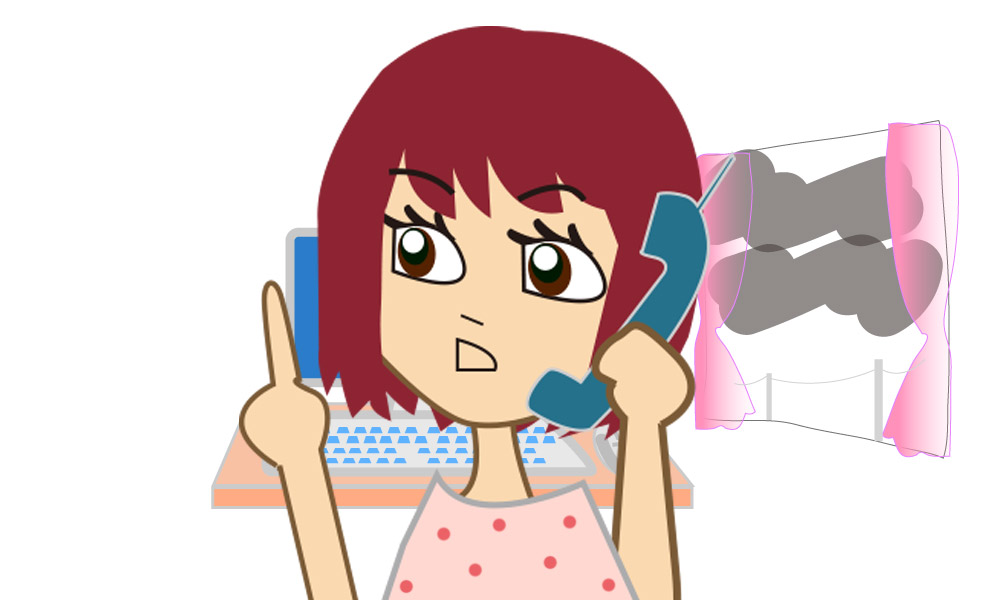 今の達哉みたいなことがけっこう起きてるらしいよ消費生活センターって所に相談してみなよ
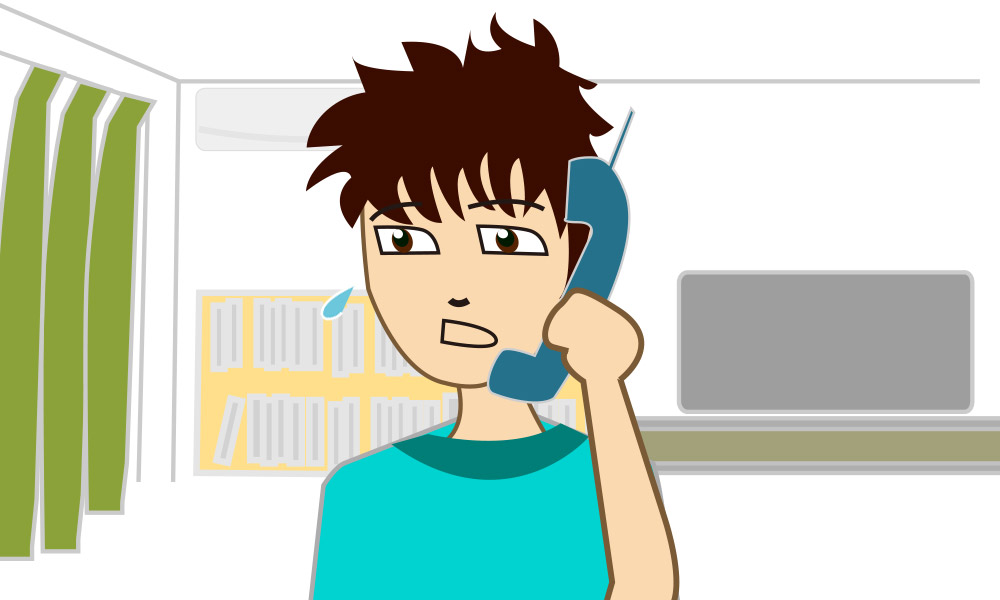 わかった、連絡してみる
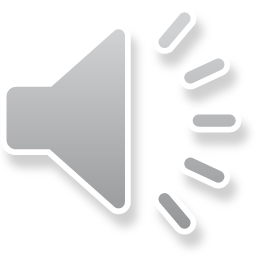 消費生活センターからのアドバイス
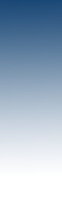 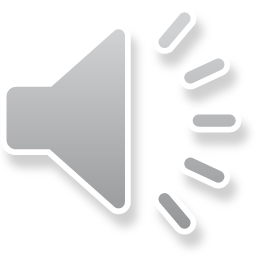 住所も電話番号もわからない場合は、相手と連絡を取ることは困難で、支払ったお金を取り戻すことは容易ではありません。
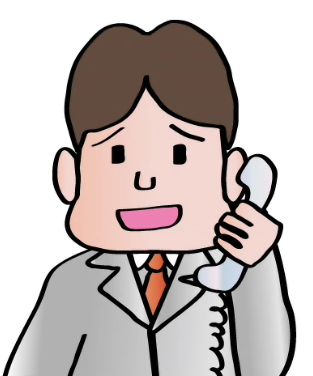 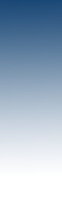 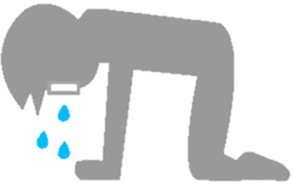 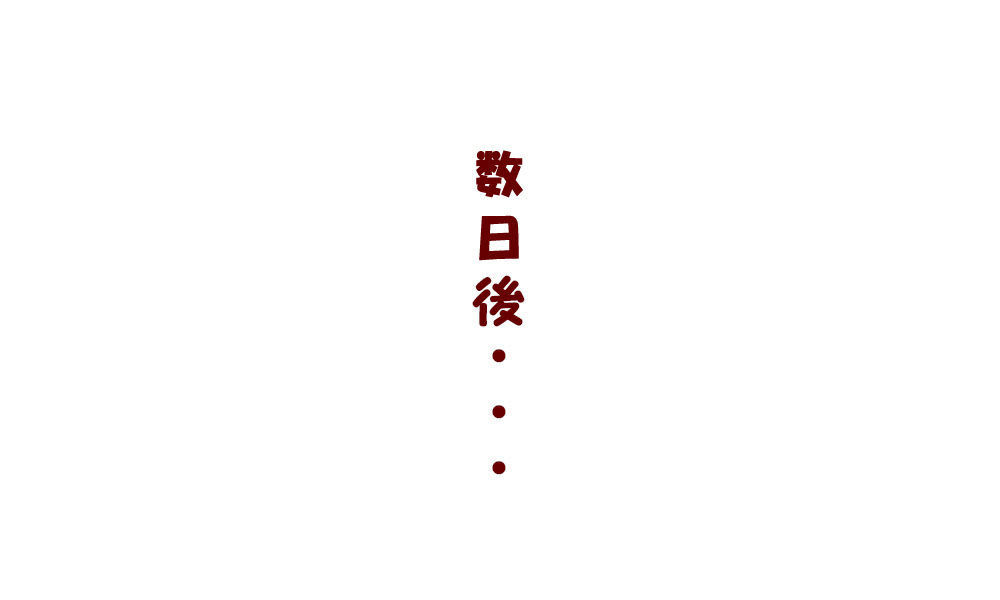 あー、にしても酷い目にあった
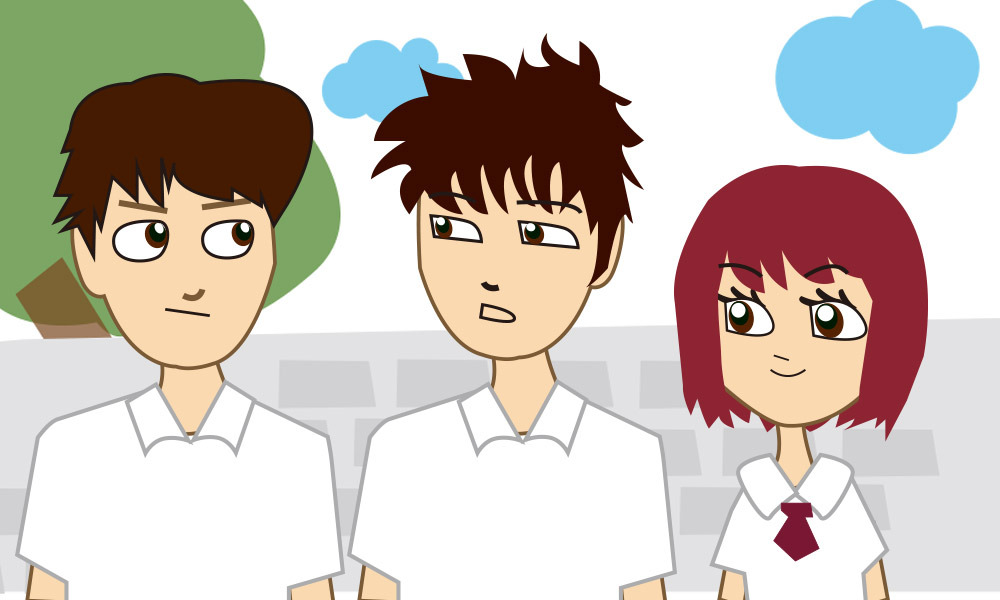 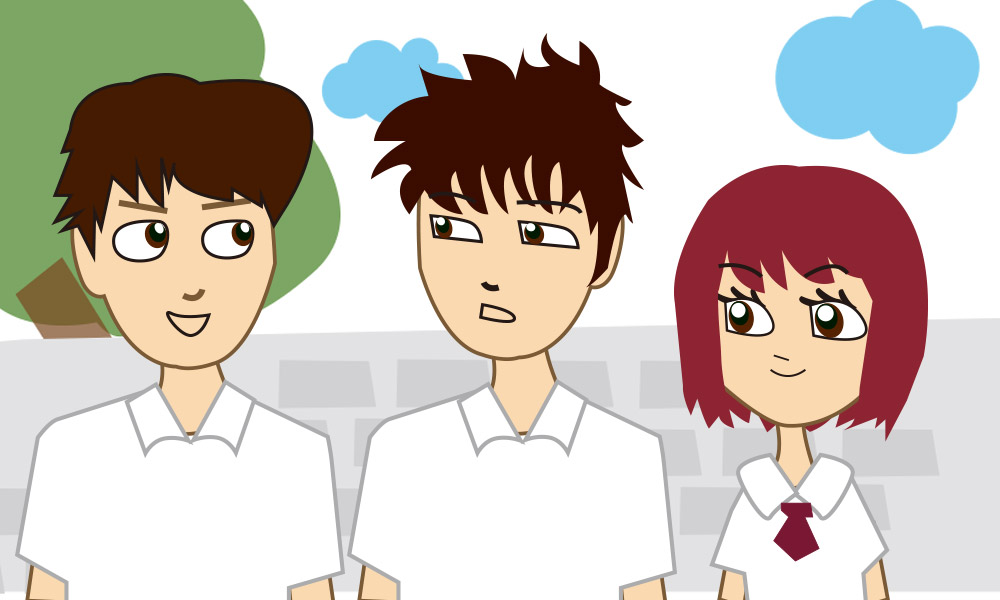 お、達哉おっはー
おはよー
おはよ
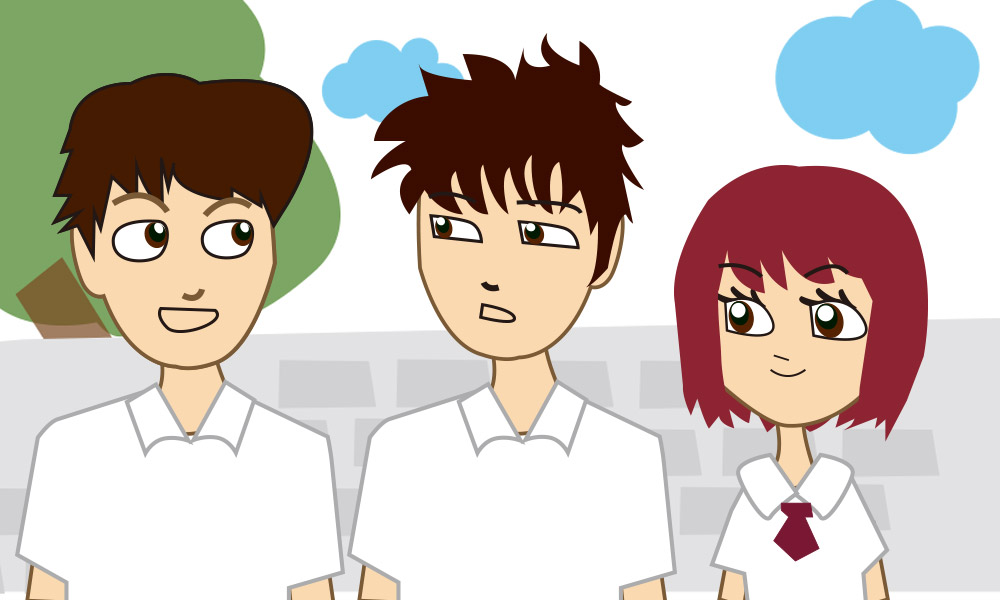 そういえば、
この間のサイトはごめんね～
あーいいよいいよ、
消費生活センターの人が相談に乗ってくれたし
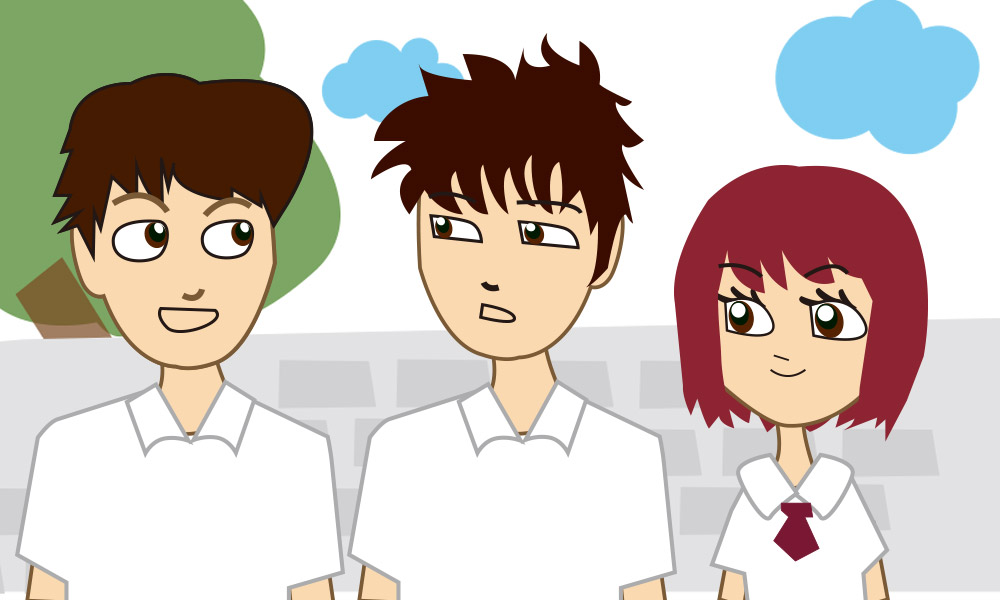 そういえば、
この間のサイトはごめんね～
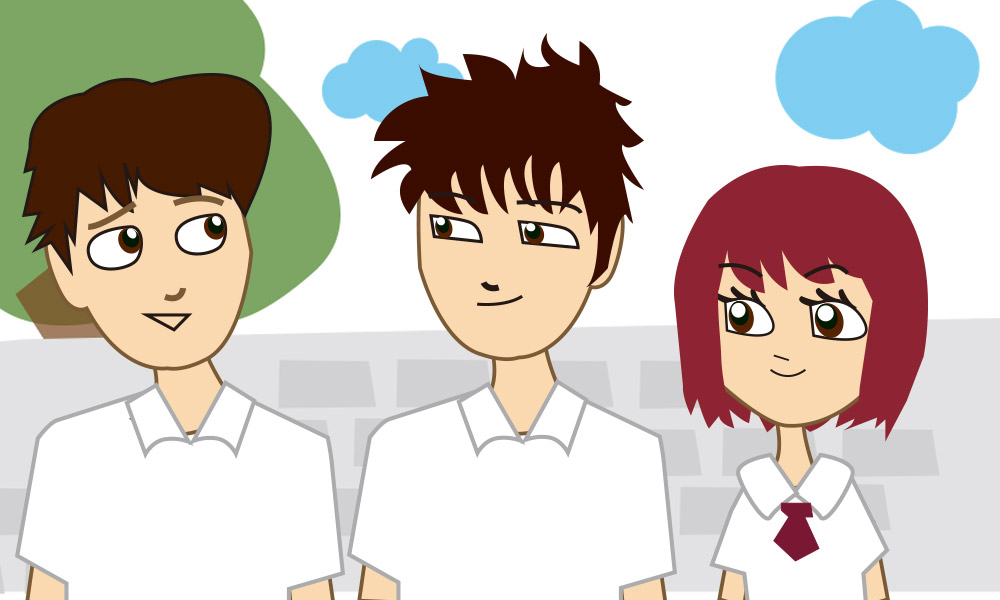 消費生活センター？
なんか難しい名前だな……
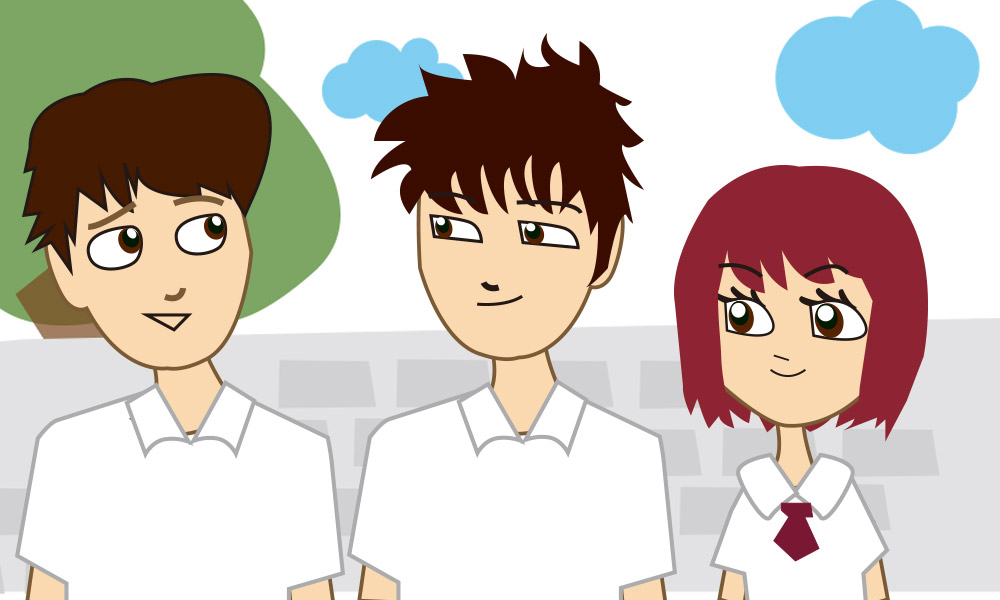 なんかね、買う前に相手の連絡先とか、返品ができるかどうかとか調べておくんだって、メールアドレスは通じなくなるかもしれないから住所とか電話番号とか
まぁ、何にしても
良い勉強になったってことで！
それじゃ、わたしは教室こっちだから
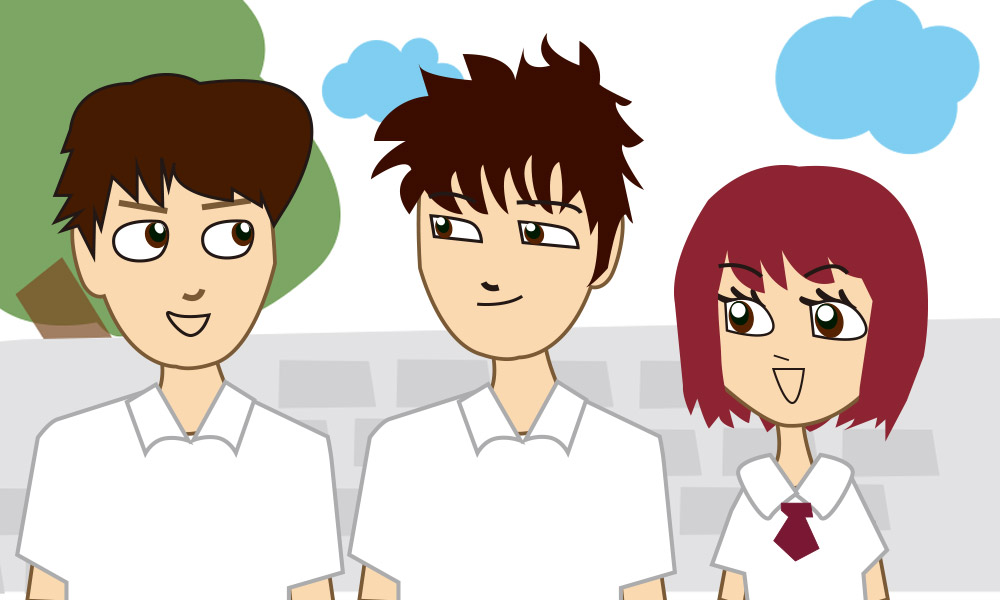 ばいばいびー
ああ、また今度なー
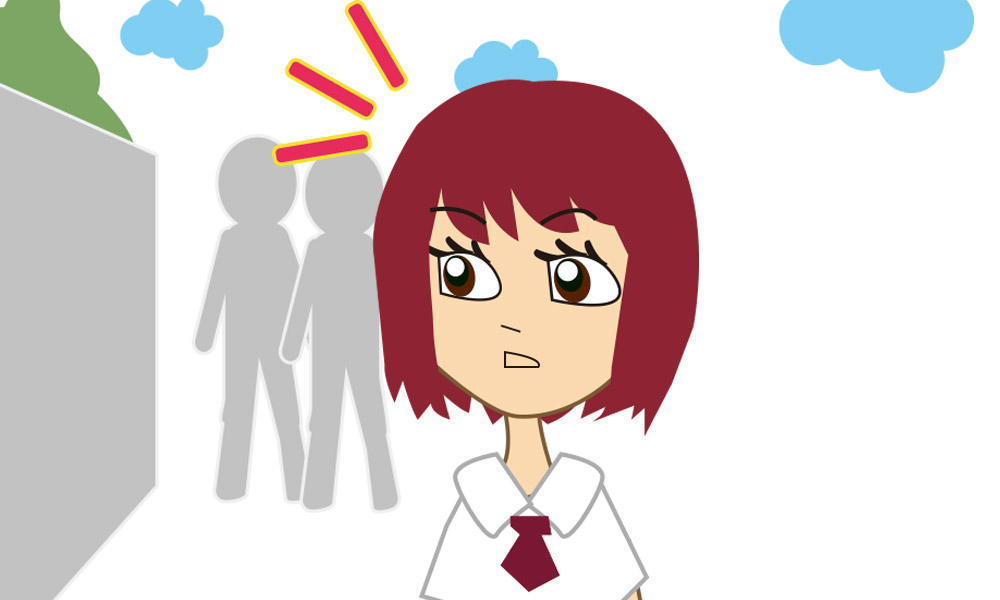 あ、そう言えば
そろそろ和也の誕生日だったかな……
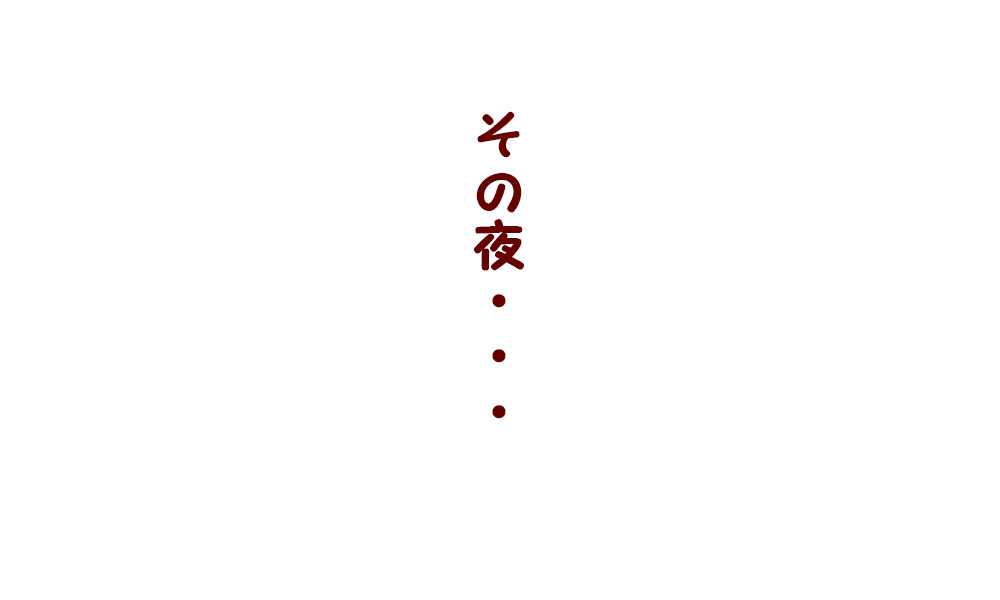 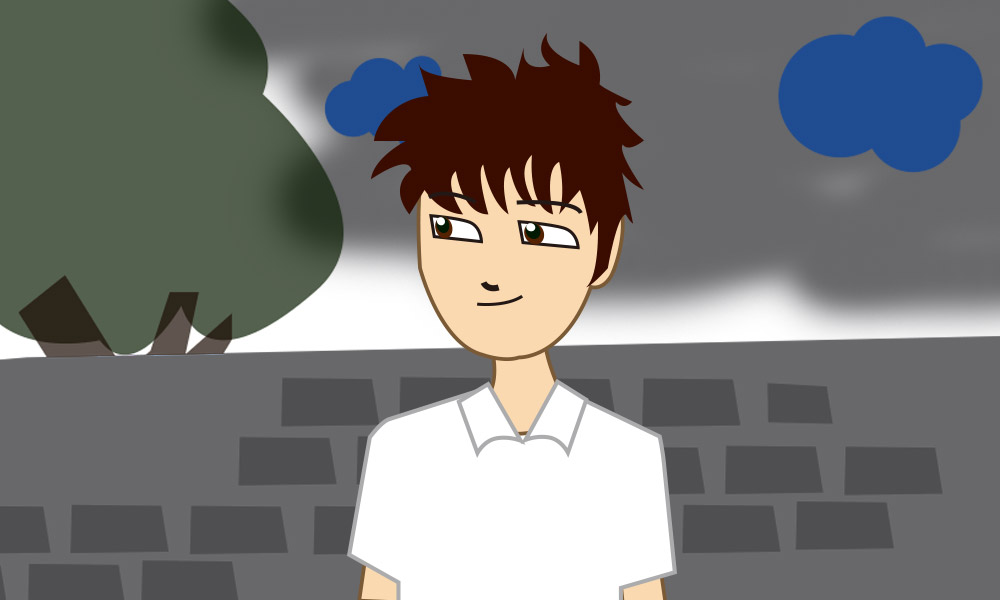 さて、今年の和也の誕生日
プレゼントは何がいいかなー
一昨年はえんぴつだったし、
去年はカードゲームだったし……
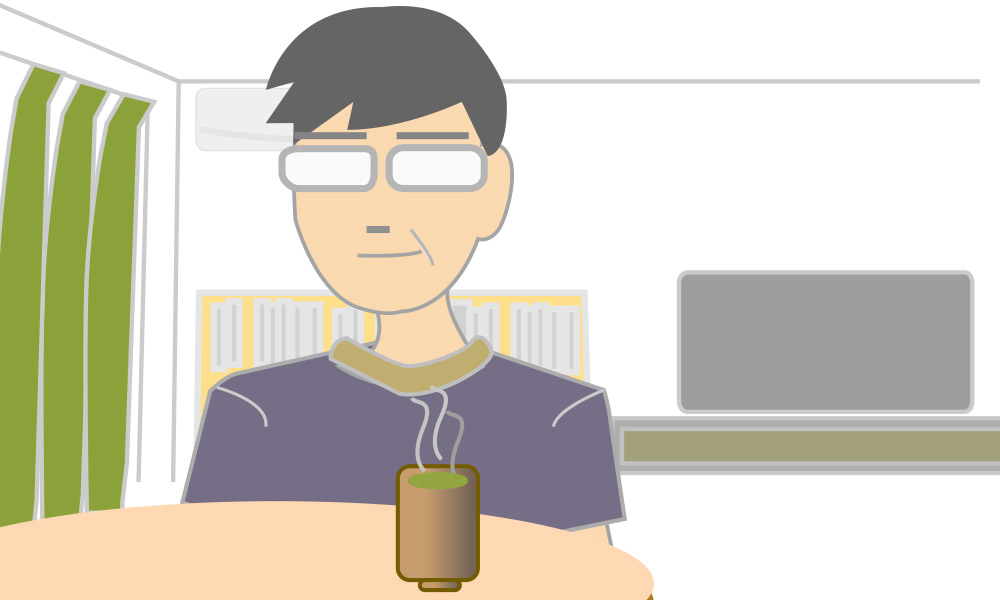 父ちゃんただいまー
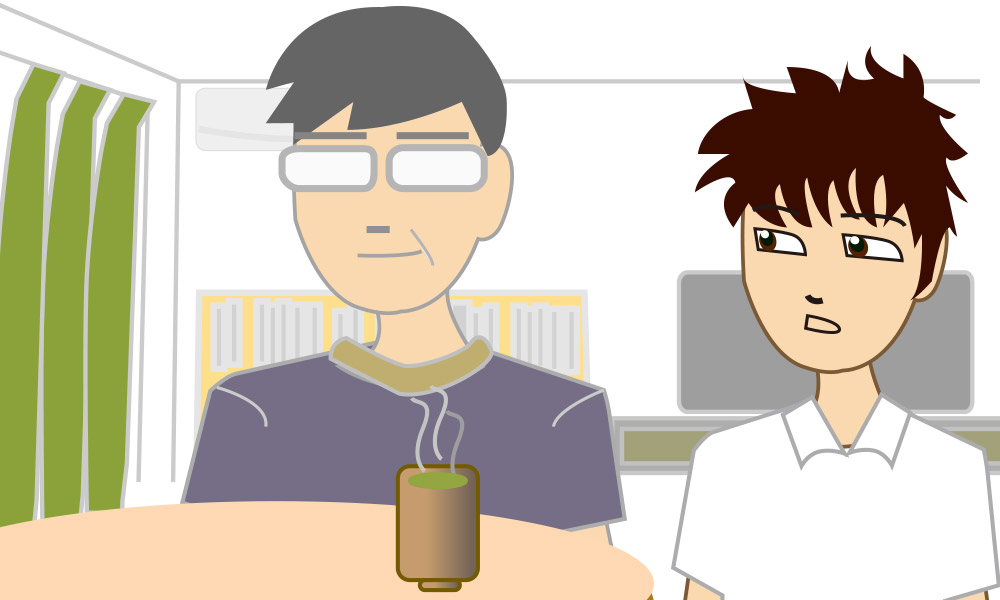 父ちゃんただいまー
おかえり
ねえねえ父ちゃん、
今度和也の誕生日なんだけど、何がいいと思う？
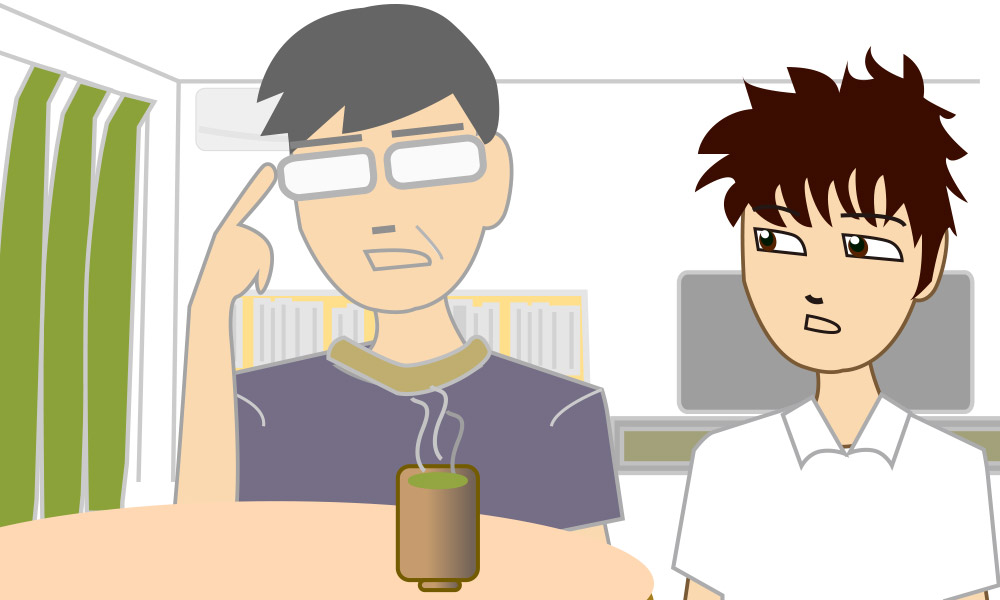 ねえねえ父ちゃん、
今度和也の誕生日なんだけど、何がいいと思う？
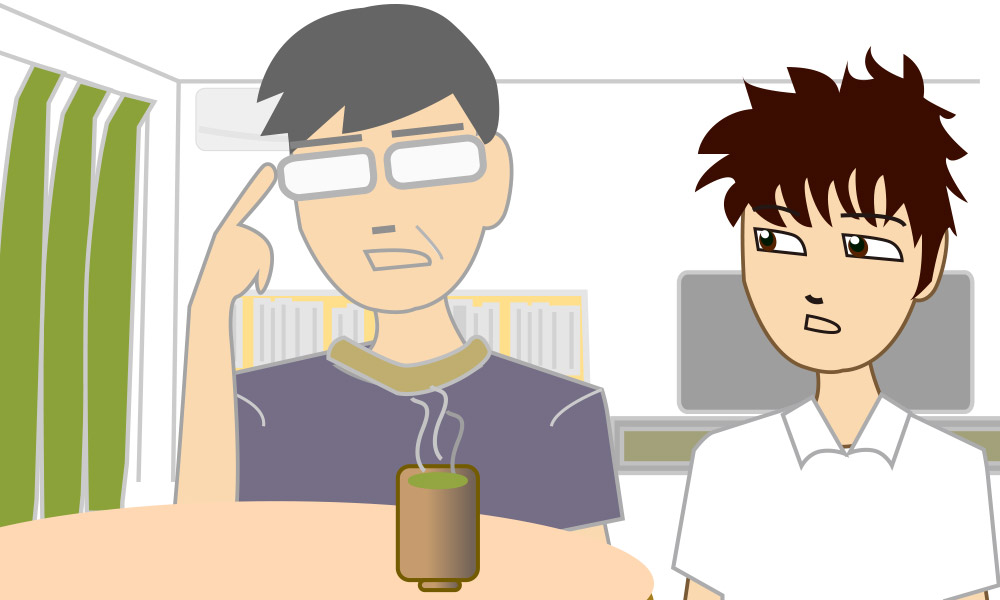 もうそんな季節か～……
カードゲームなんかどうだ？
それだと、去年と同じになっちゃうよ
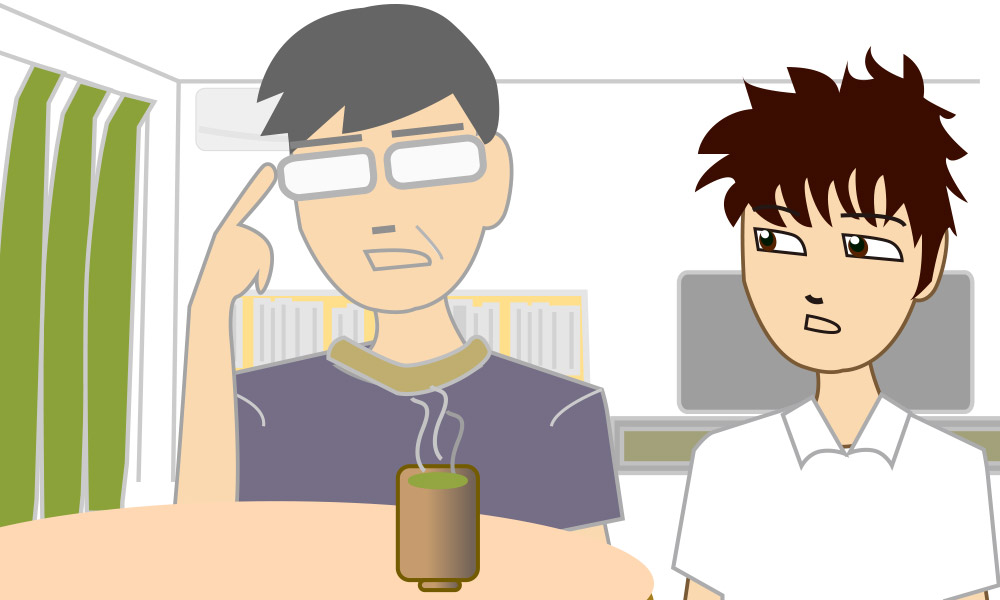 そうか、何か欲しいものとか聞いておくと楽なんだが
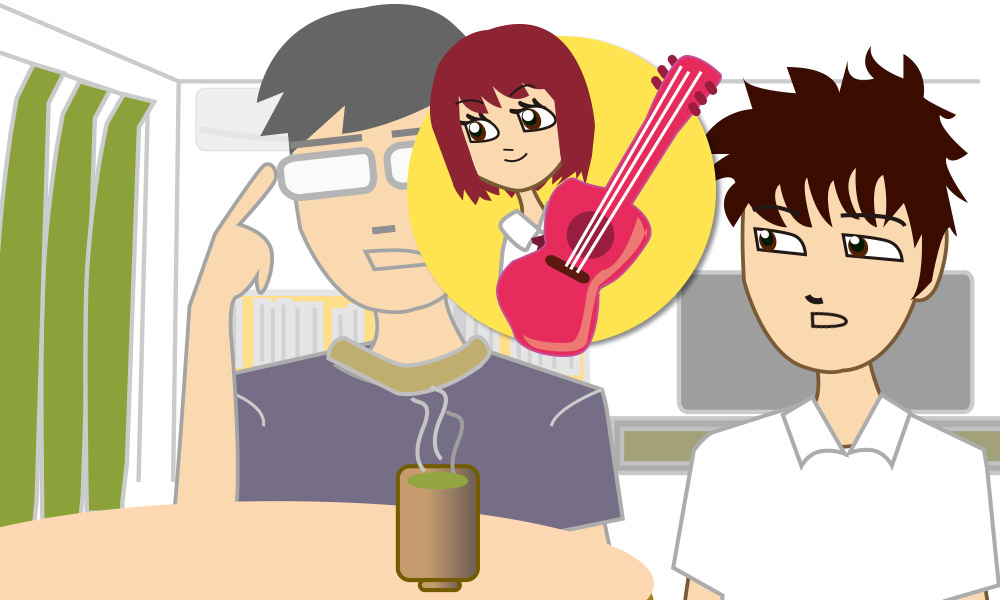 欲しいものか……
そう言えば、この間
小春ちゃんが持っているようなギターが欲しいって言ってた
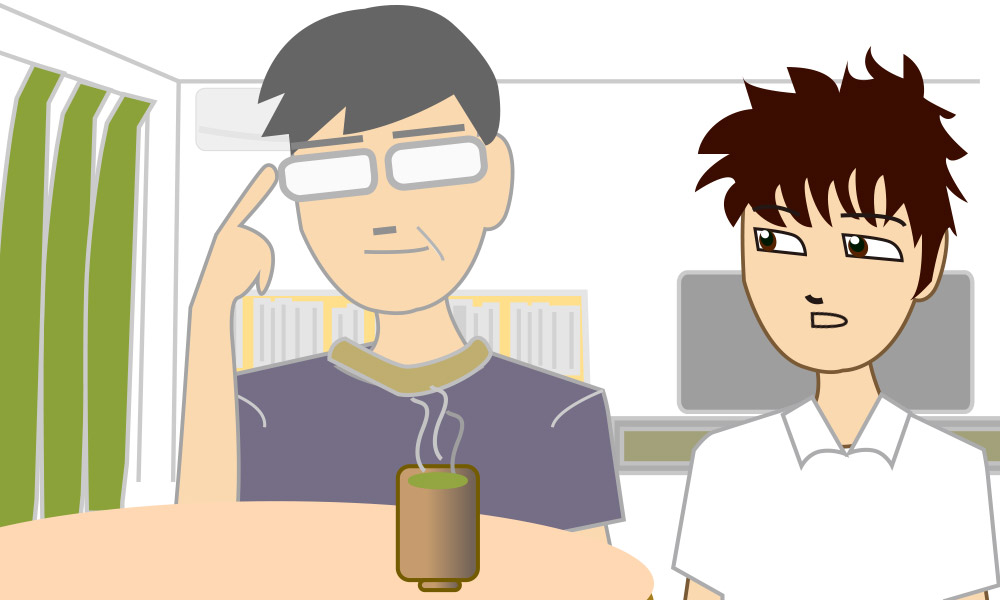 ギターか……
確か上司が最近YOKOオクでドラムを買ったって言ってたな
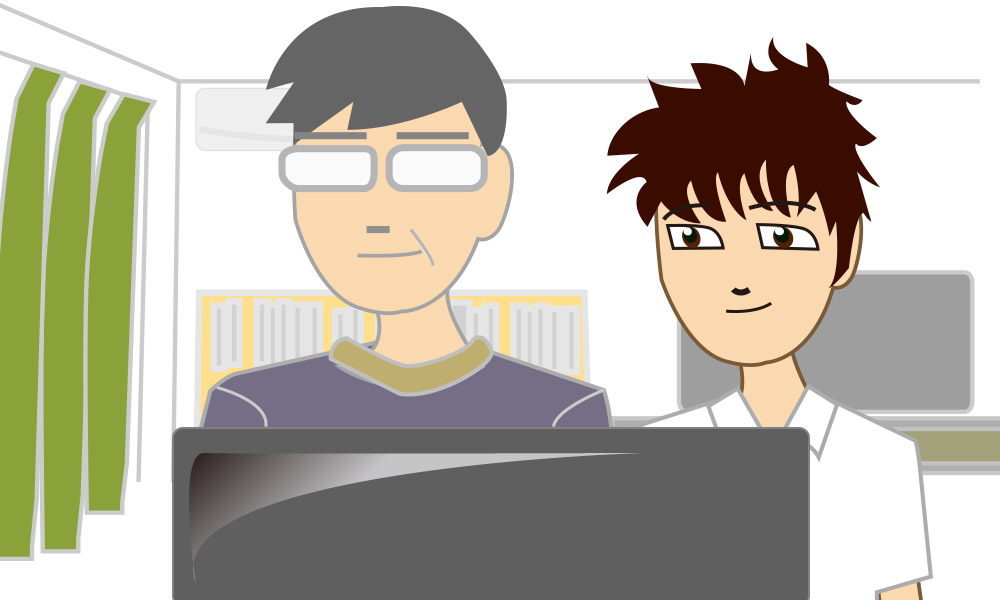 ギターもドラムも楽器だし、
安く売ってるかもな、ちょっと探してみるか
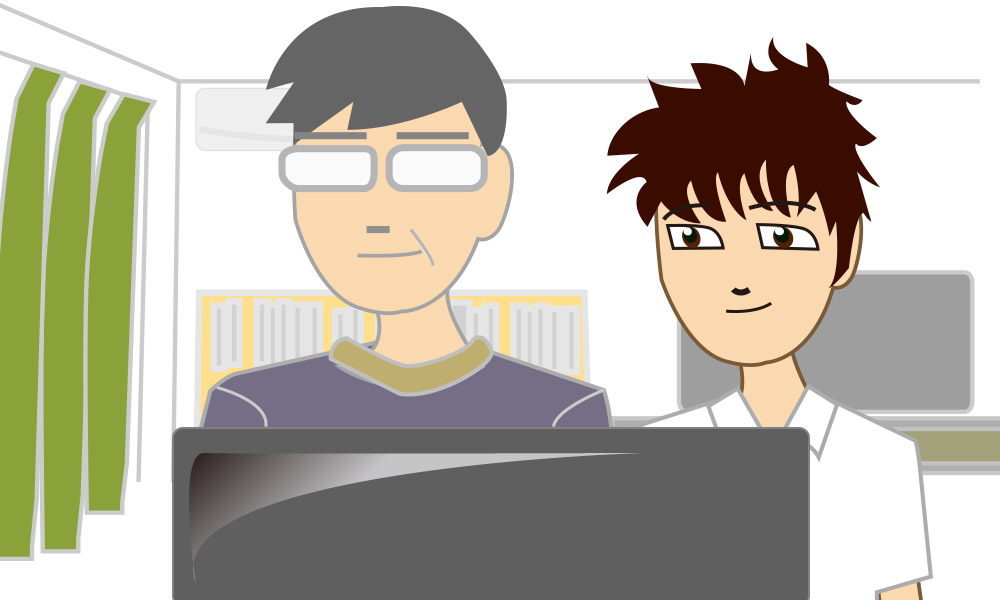 ギターもドラムも楽器だし、
安く売ってるかもな、ちょっと探してみるか
えっと、YOKOOHオークションで検索っと
なんかいっぱい並んでるね
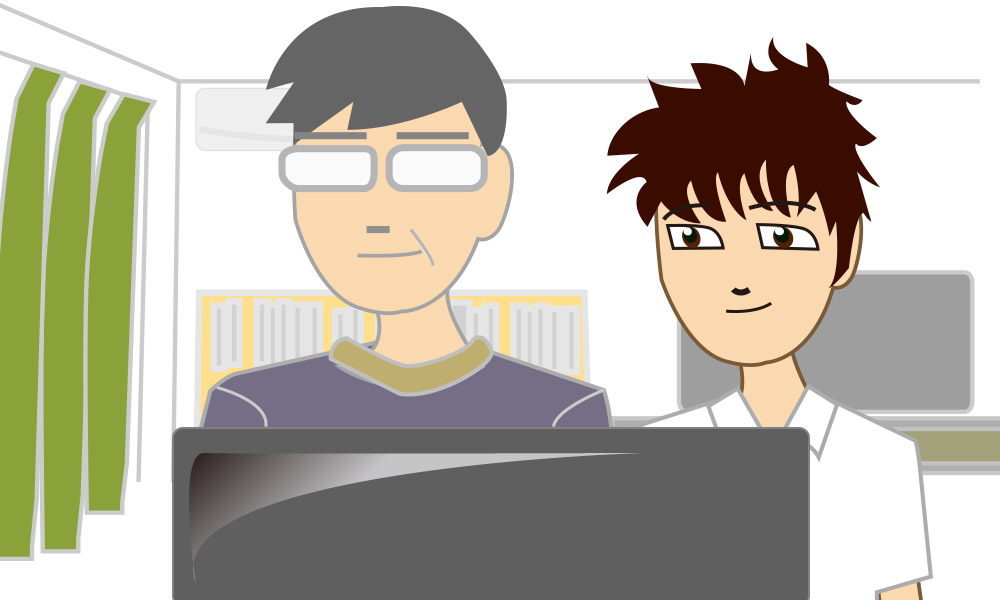 えっと、YOKOOHオークションで検索っと
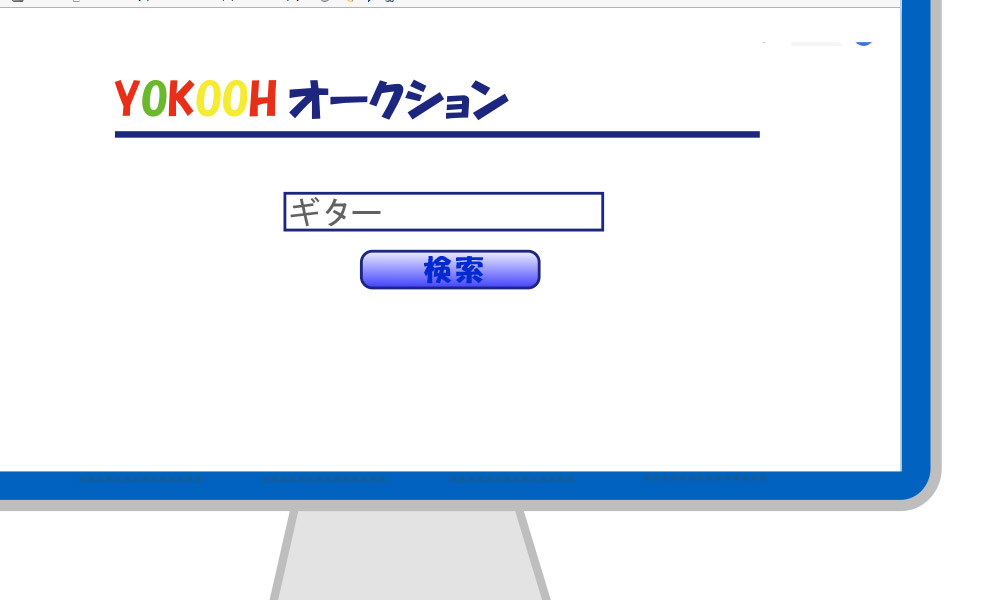 ギターで絞って検索してみるか！
おー、1円のギターがあるよ、
これ買おうよ
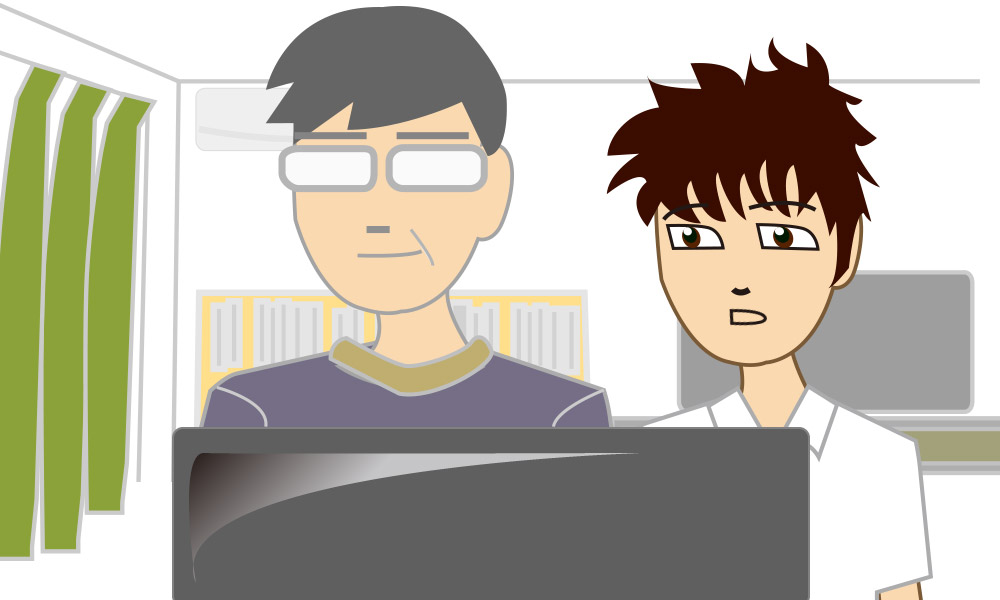 おー、1円のギターがあるよ、
これ買おうよ
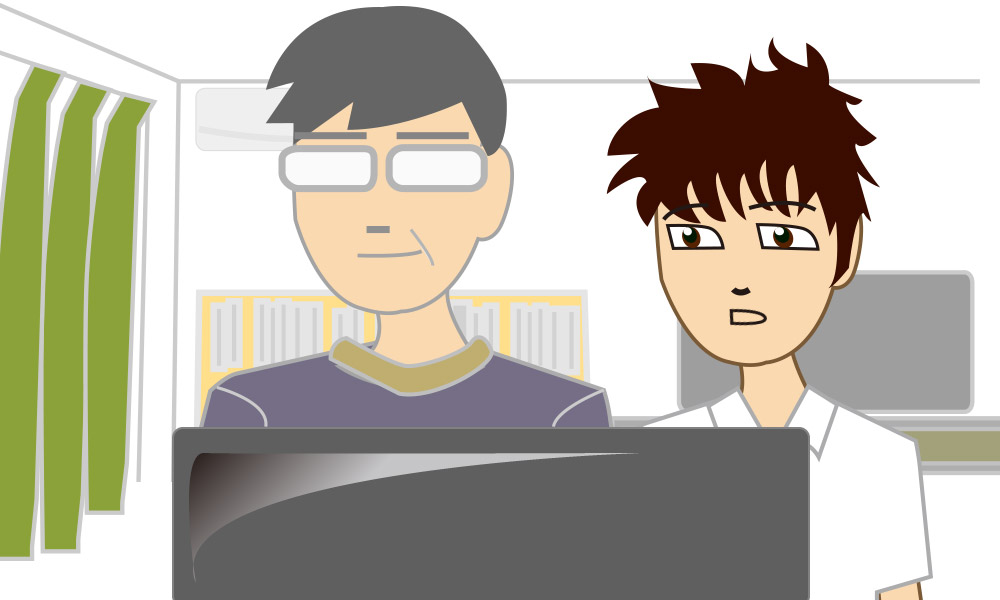 達哉、これはオークションだから、これからどんどん金額が高くなっていくんだ
ん～、よくわからん
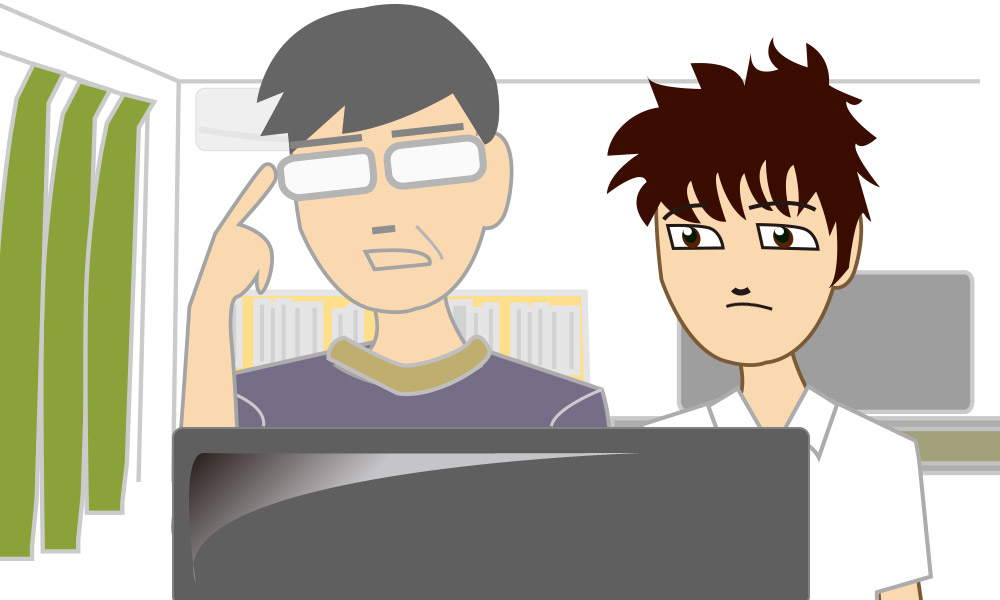 さんせー
まあ、和也君の誕生日まであまり時間もないし、期日間近のを見てみような
どれも数万はするのばっかりかー
ん？　これだけまだ4千円だよ？……締切りは、後5分？
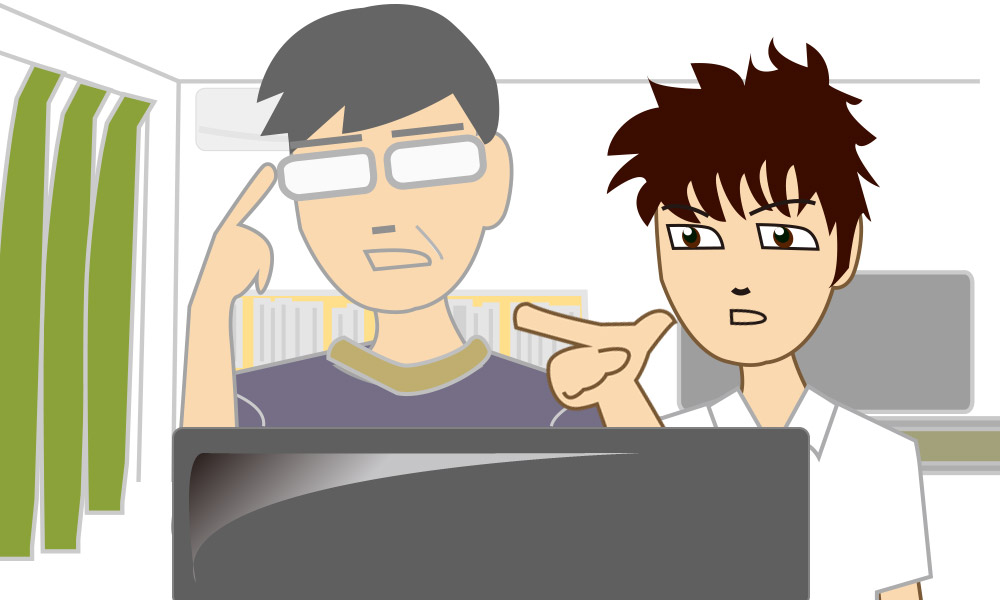 ん？　これだけまだ4千円だよ？……締切りは、後5分？
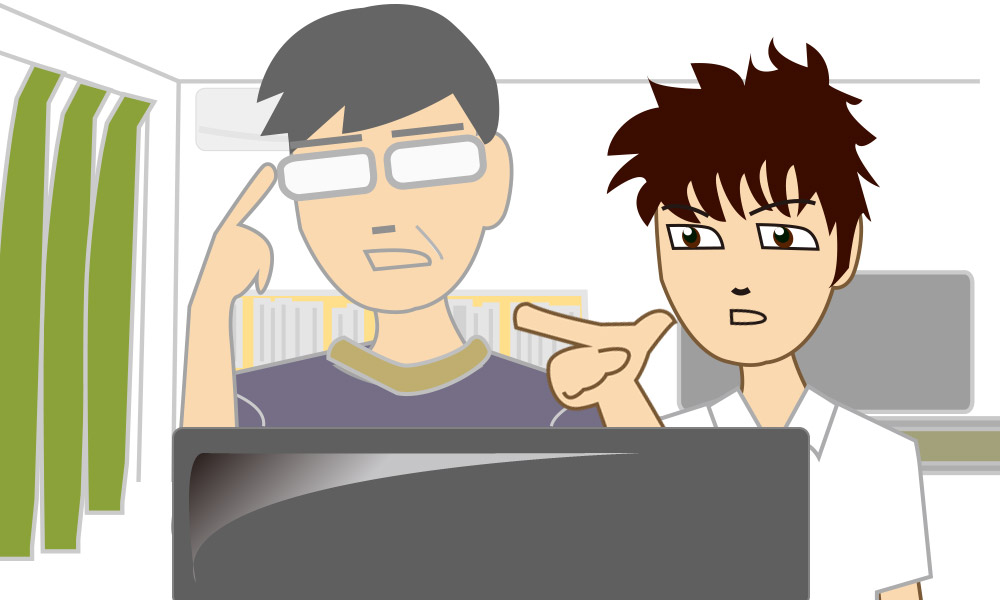 ジャンク品じゃないっぽいし、入札っと
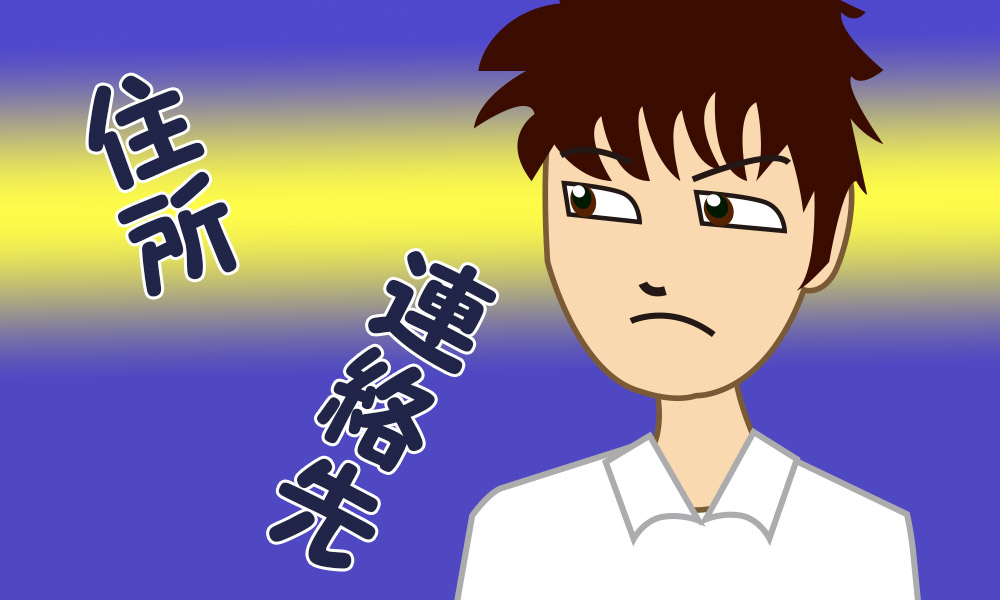 父ちゃん待って、住所とか、
連絡先を先にメモしておかないと
そうだったそうだった、この間と同じ失敗をする所だったよ
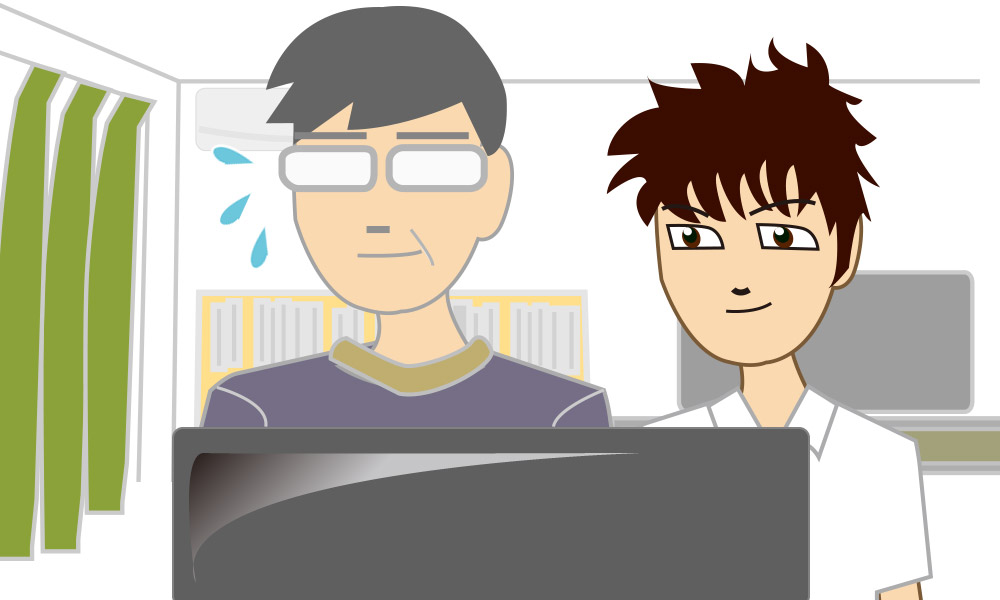 え～っとなになに？ 
佐賀県、○市、××が住所か
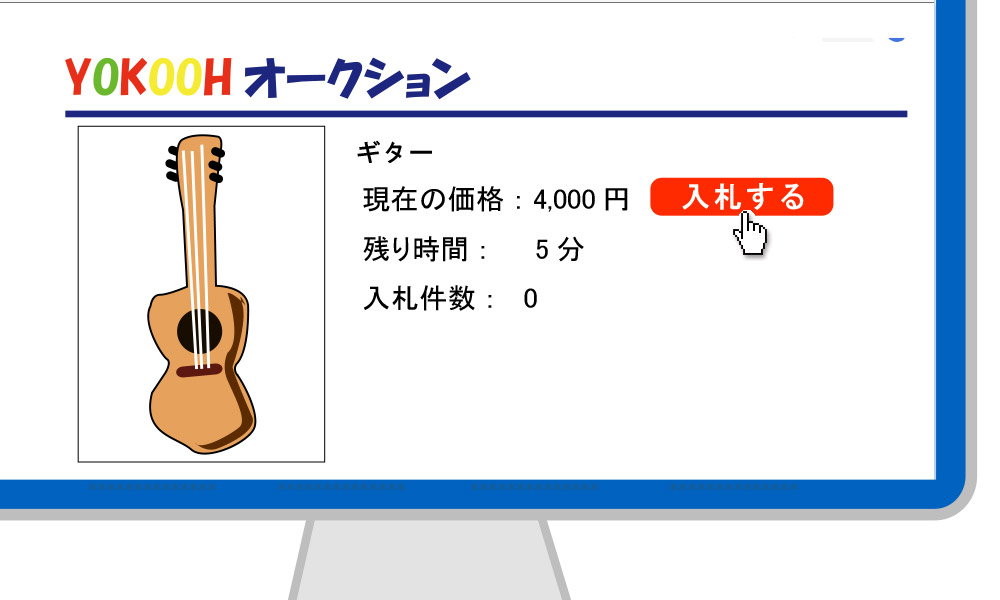 それじゃぽちっとな！
よし、これで大丈夫だな
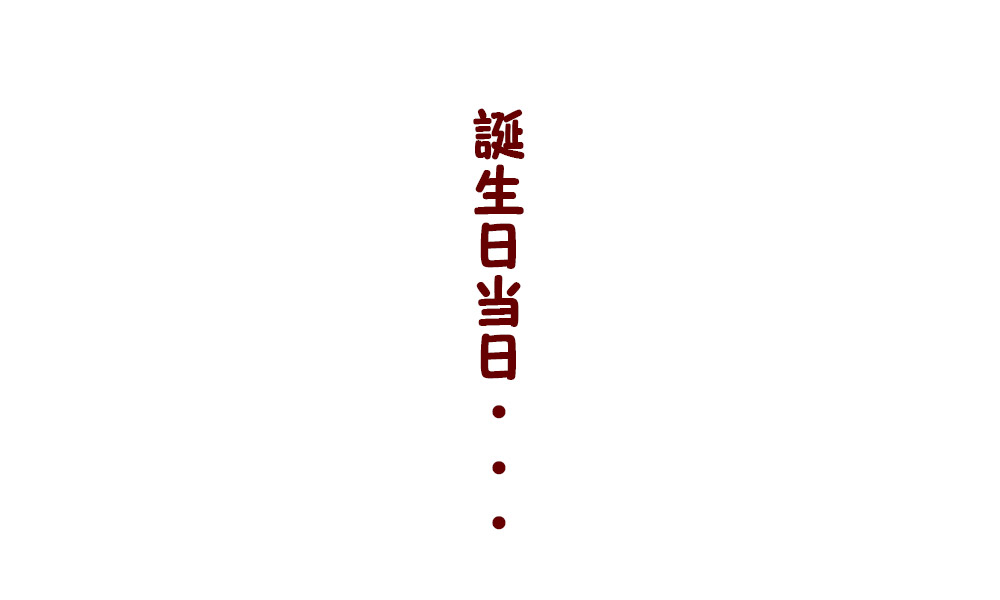 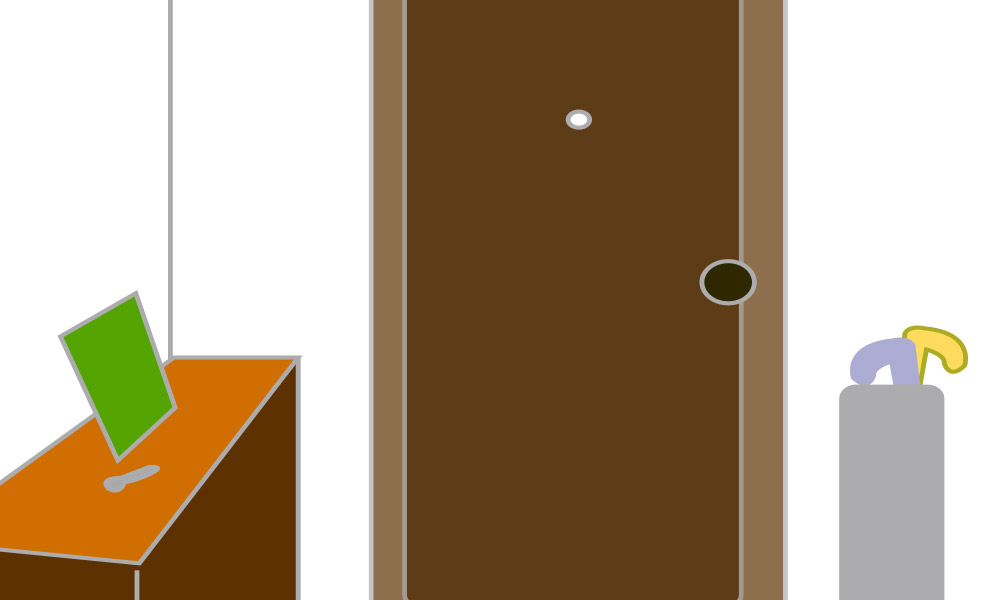 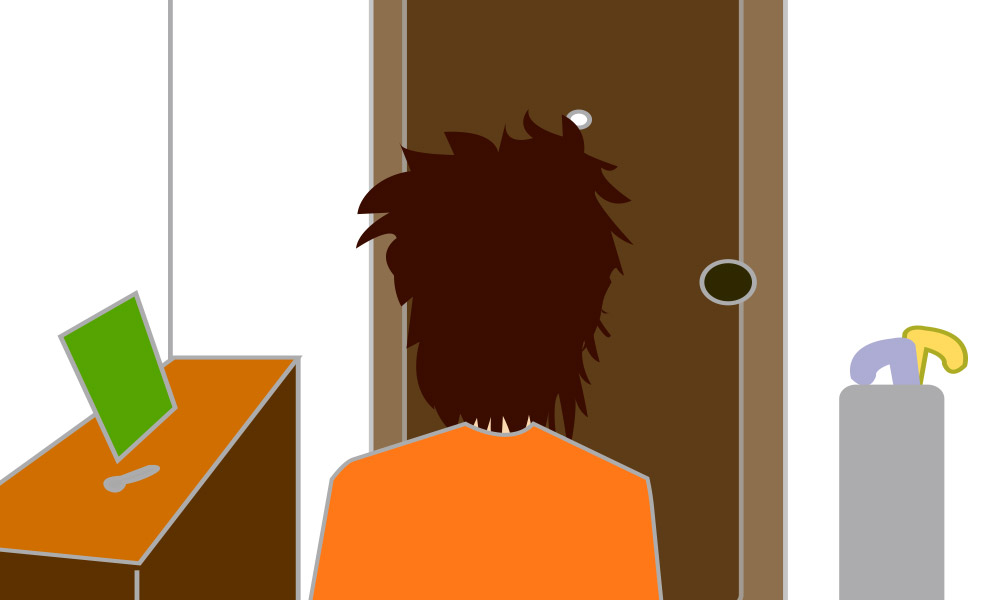 待ってましたー
さてさて、渡す前に確認だけしておくか
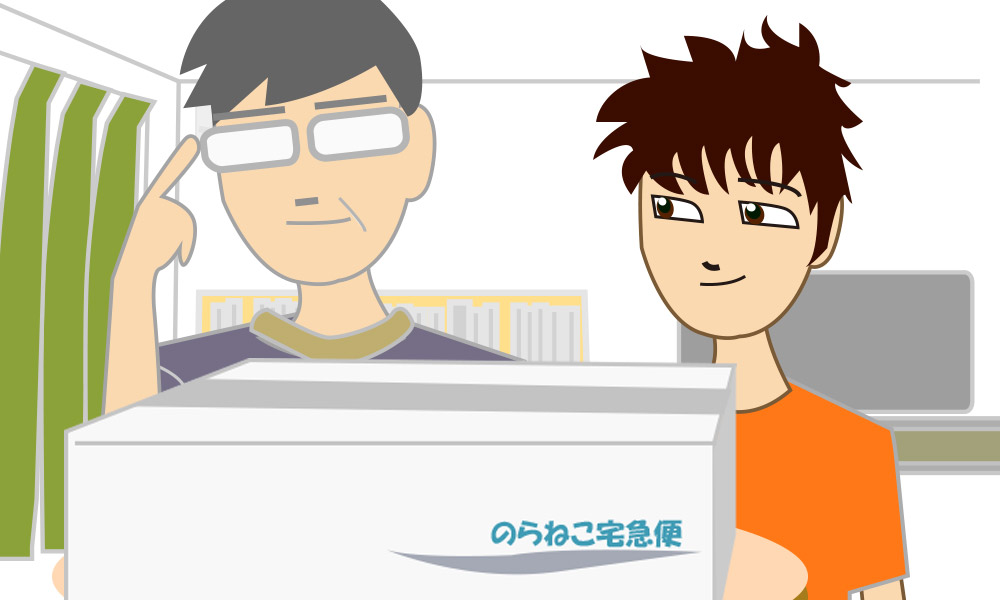 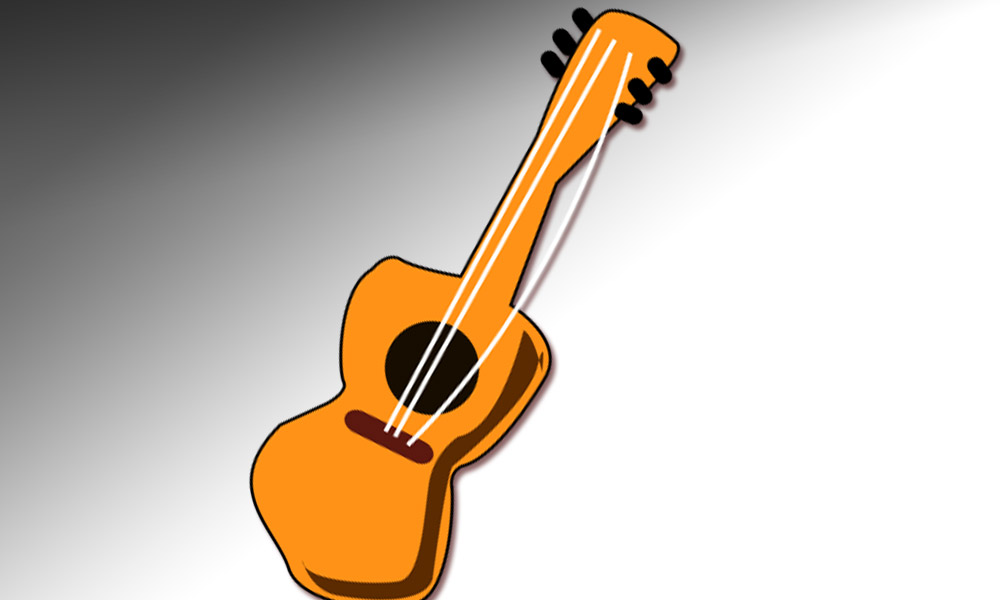 これ、ネットでみた写真と
少し違うよ？
なんだか音も変だしな……
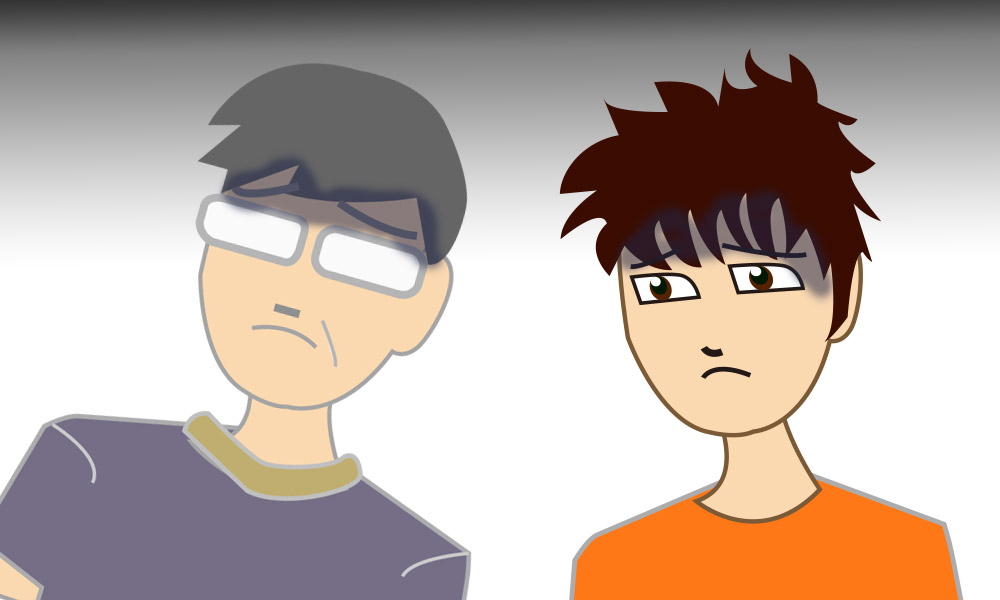 表示ではジャンクって書いてなかったのにな
これを和也には渡せないよ～
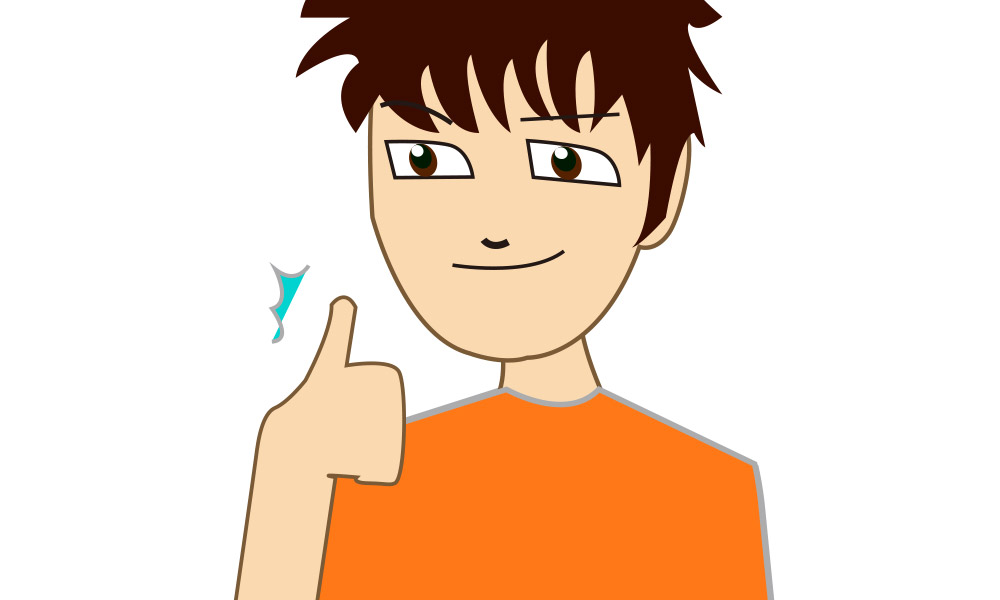 でも、今回は相手の連絡先を
メモしてるし大丈夫だよ！
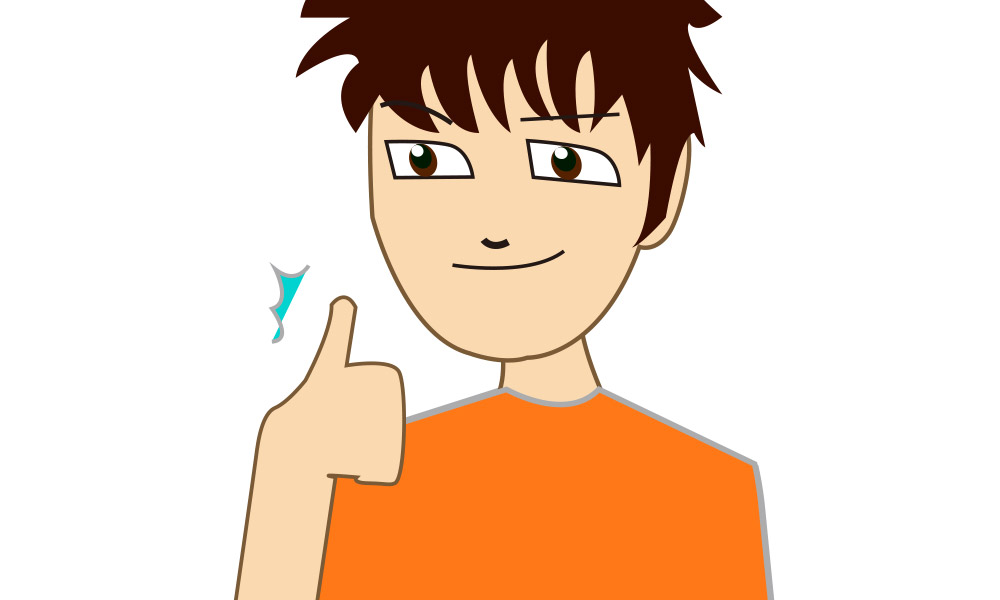 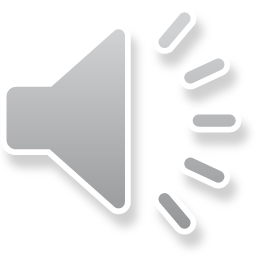 でも、今回は相手の連絡先を
メモしてるし大丈夫だよ！
消費生活センターからのアドバイス
連絡先だけでなく、返品条件も必ず調べておきましょう。
購入時に「返品不可」と記載されていれば、返品はできない場合があります。
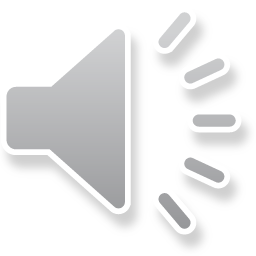 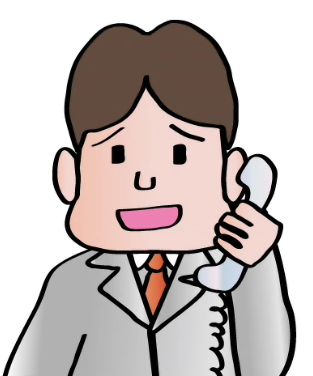 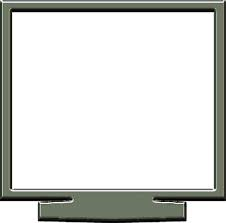 商品の状況：中古
返品の可否：返品不可
消費生活センターからのアドバイス
住所も電話番号もわからない場合は、相手と連絡を取ることは困難で、支払ったお金を取り戻すことは容易ではありません。
購入前に、しっかりとチェックをするよう心がけてください。
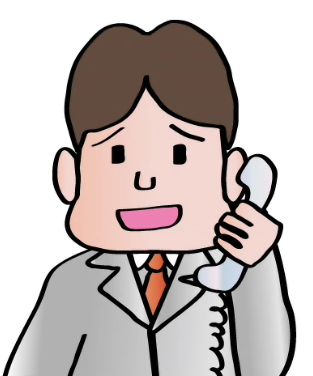 購入する前にチェックすること!!
ショップの住所や責任者名、特に電話番号を必ず確認する
画面の表示や説明が不自然なサイトは避ける
返品条件を必ず確認しておく
ショップのトラブル事例がないか検索してみる
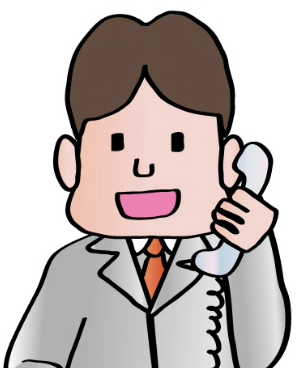 代金前払いの場合、支払いは慎重に!!
口座振り込みは事前確認を！こんなサイトは要注意！
販売サイトの事業者名や責任者名と口座名義が異なる場合
日本のサイトで外国人名義の口座の場合
注文のやり取りの内容は保存しておくこと
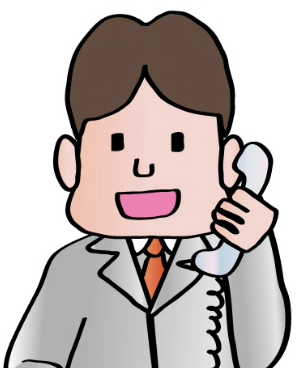 ☆トラブルにあったと思ったら…
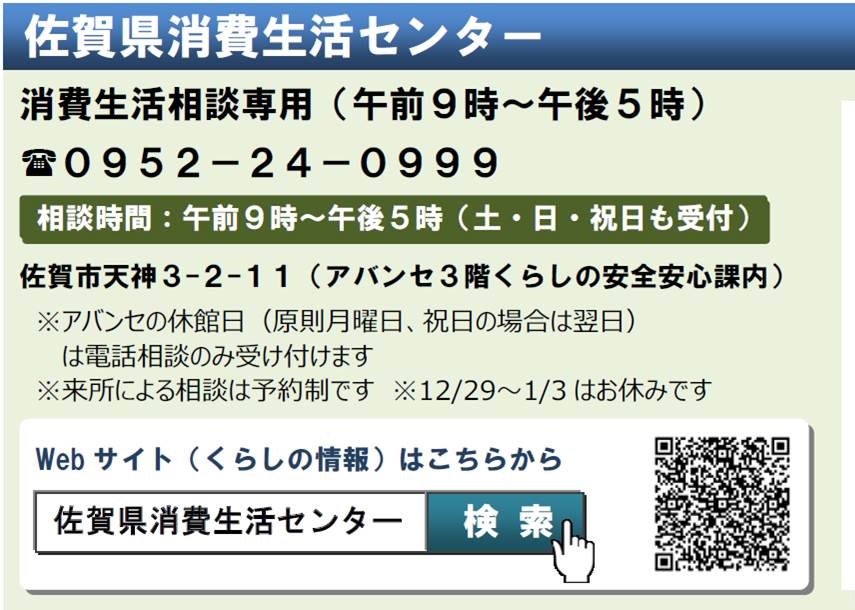